٥
الفصل
القياس:الطول والكتلة والسعة
اختبار منتصف الفصل
الفصل الخامس
الدروس من ٥-١ الى ٥-٢
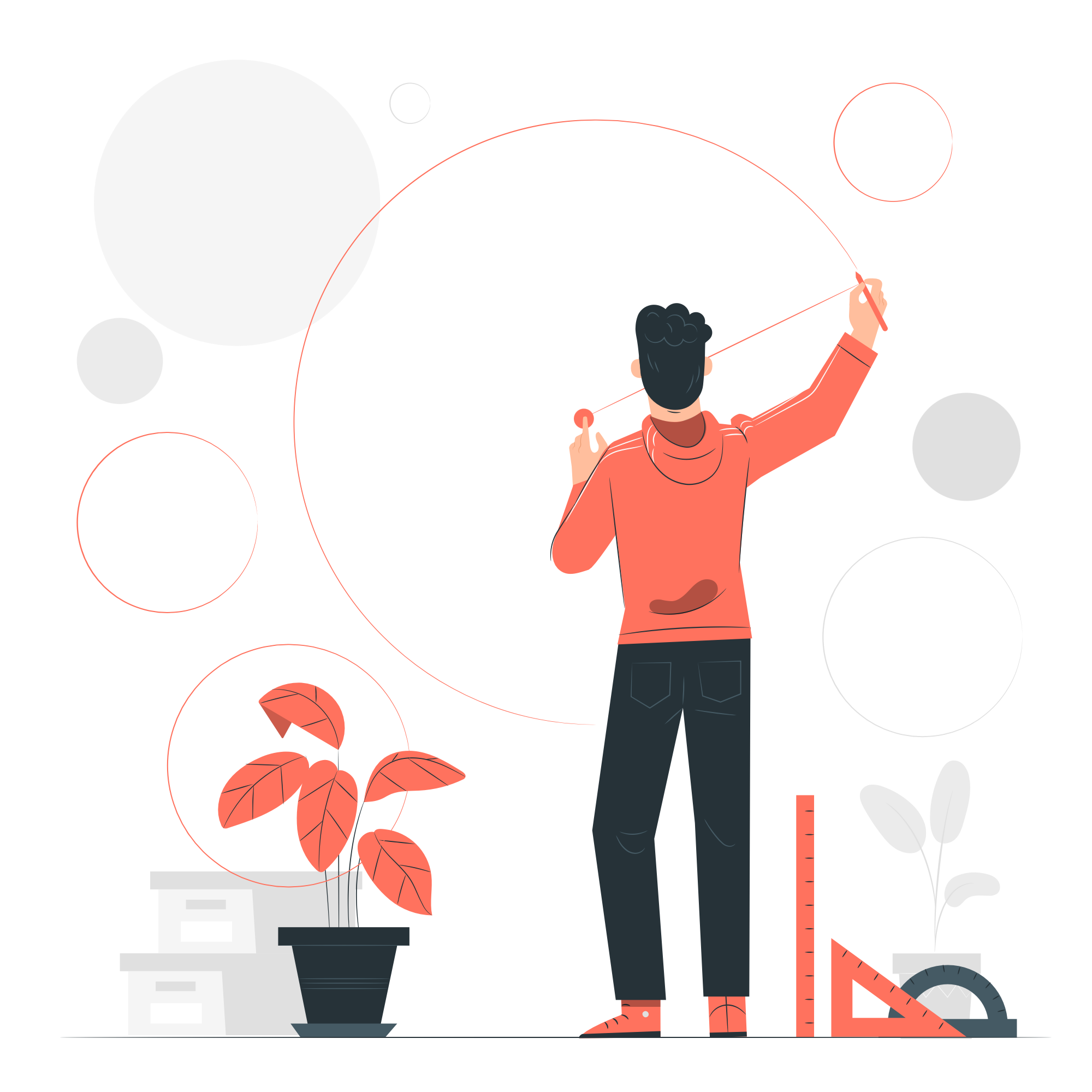 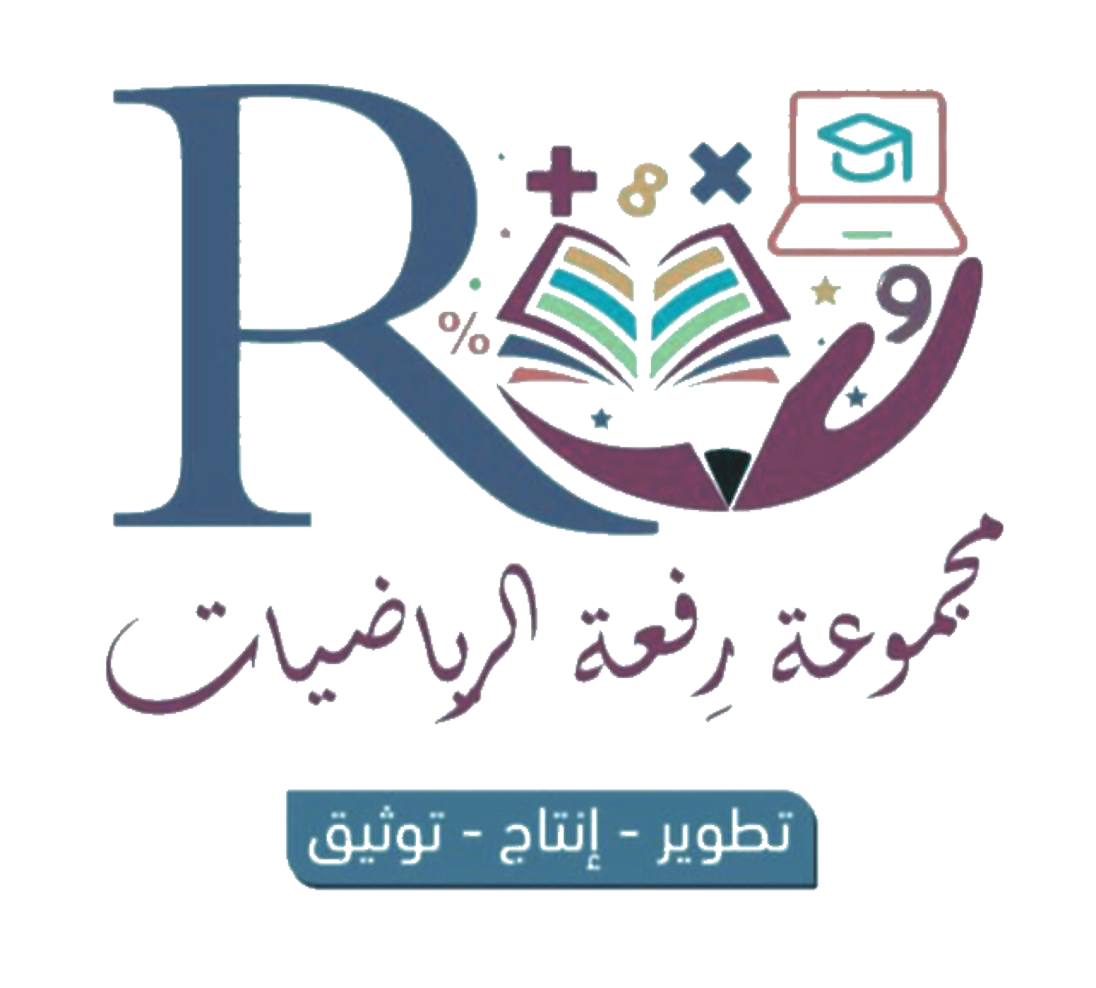 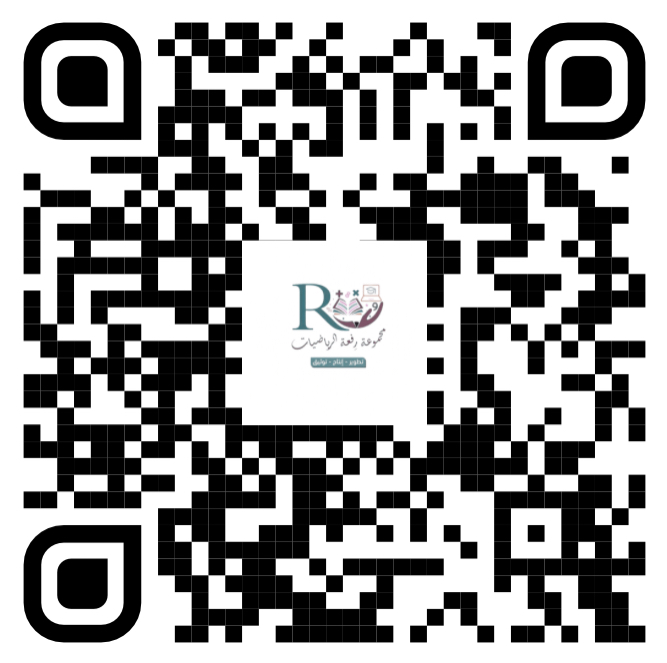 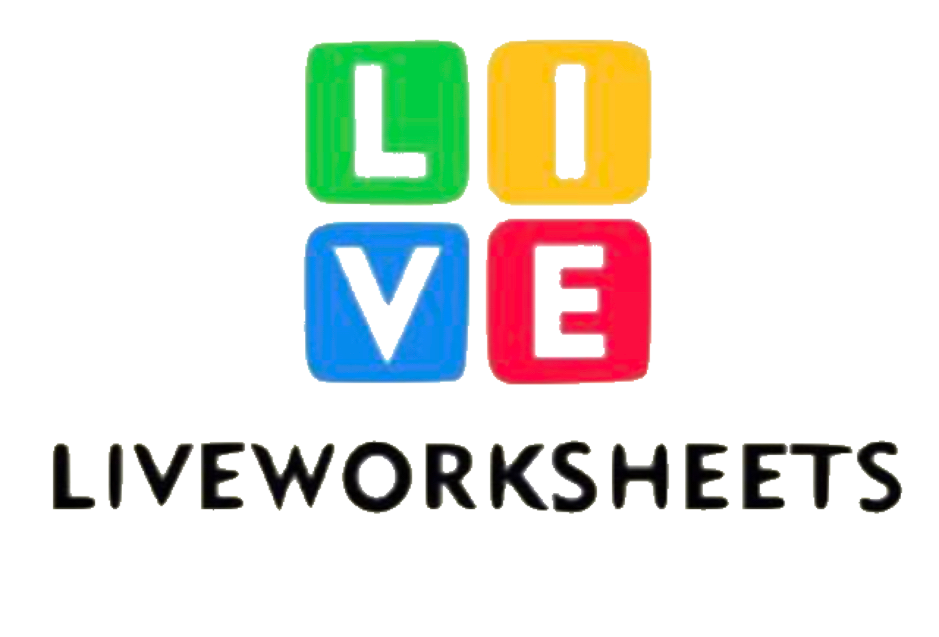 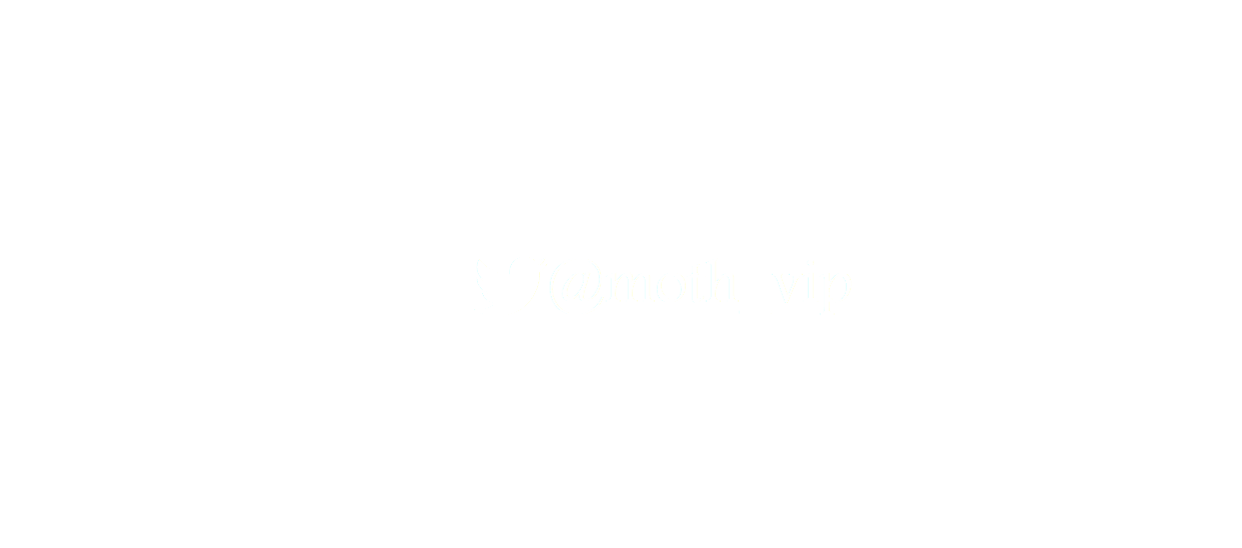 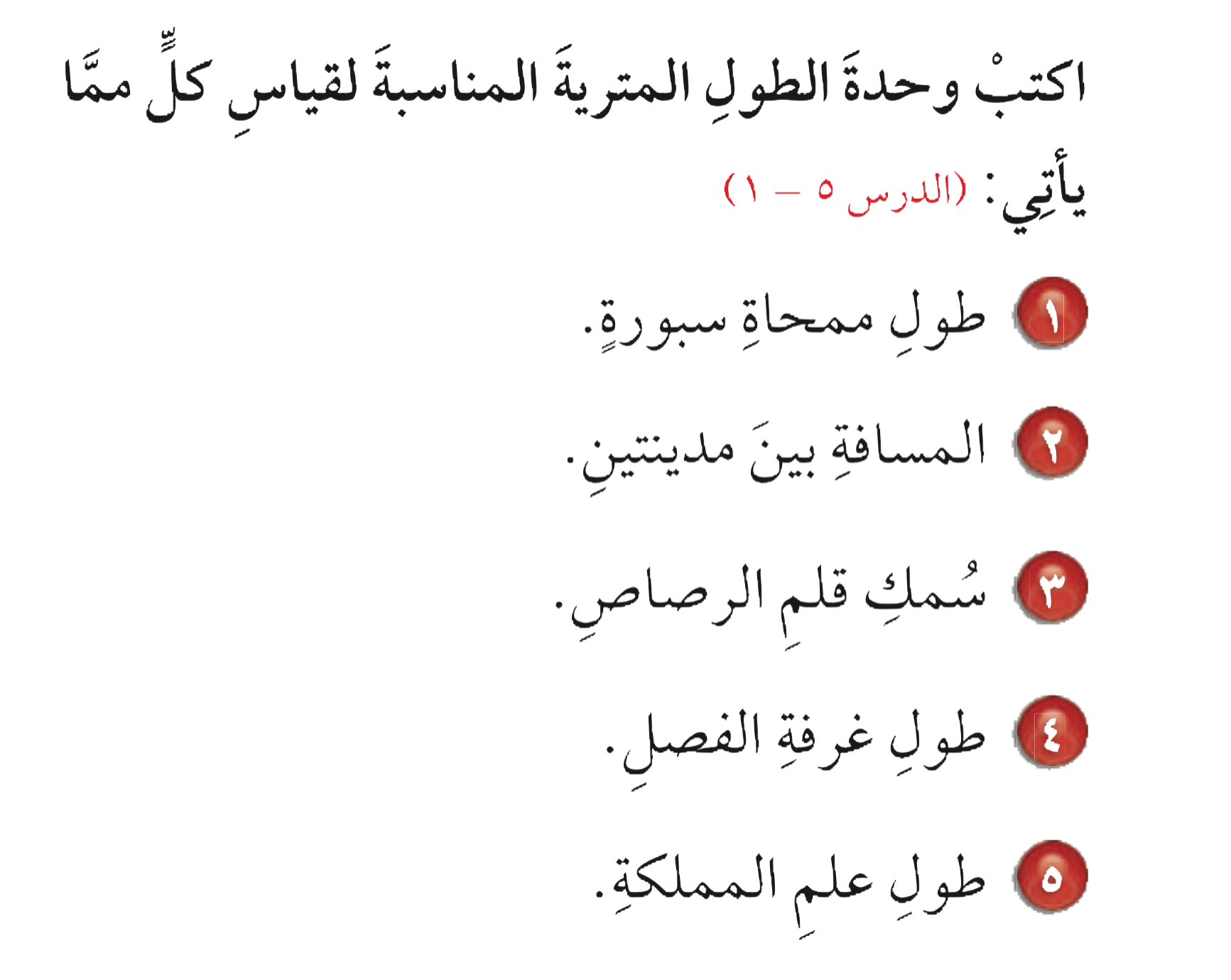 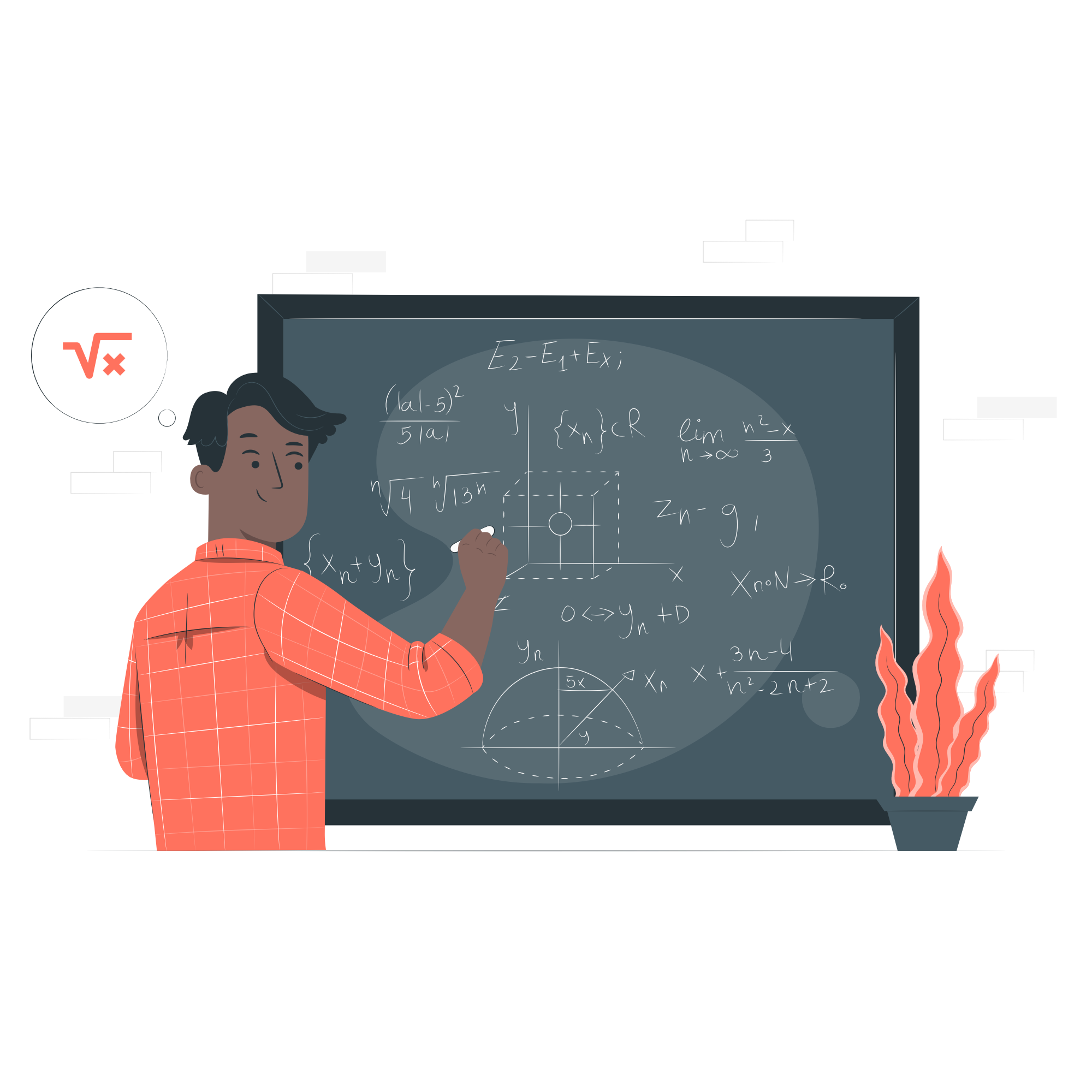 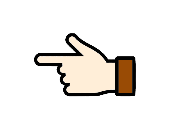 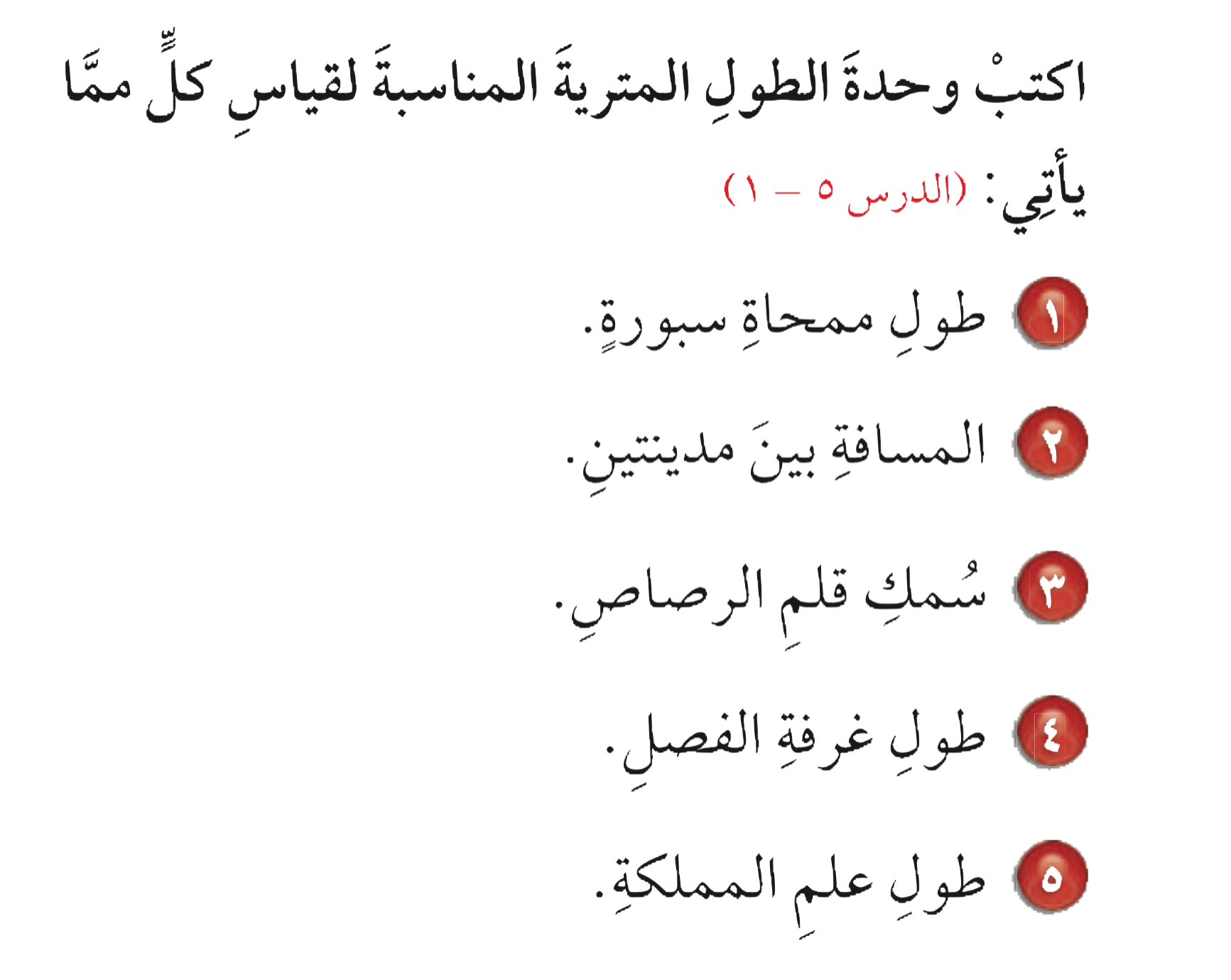 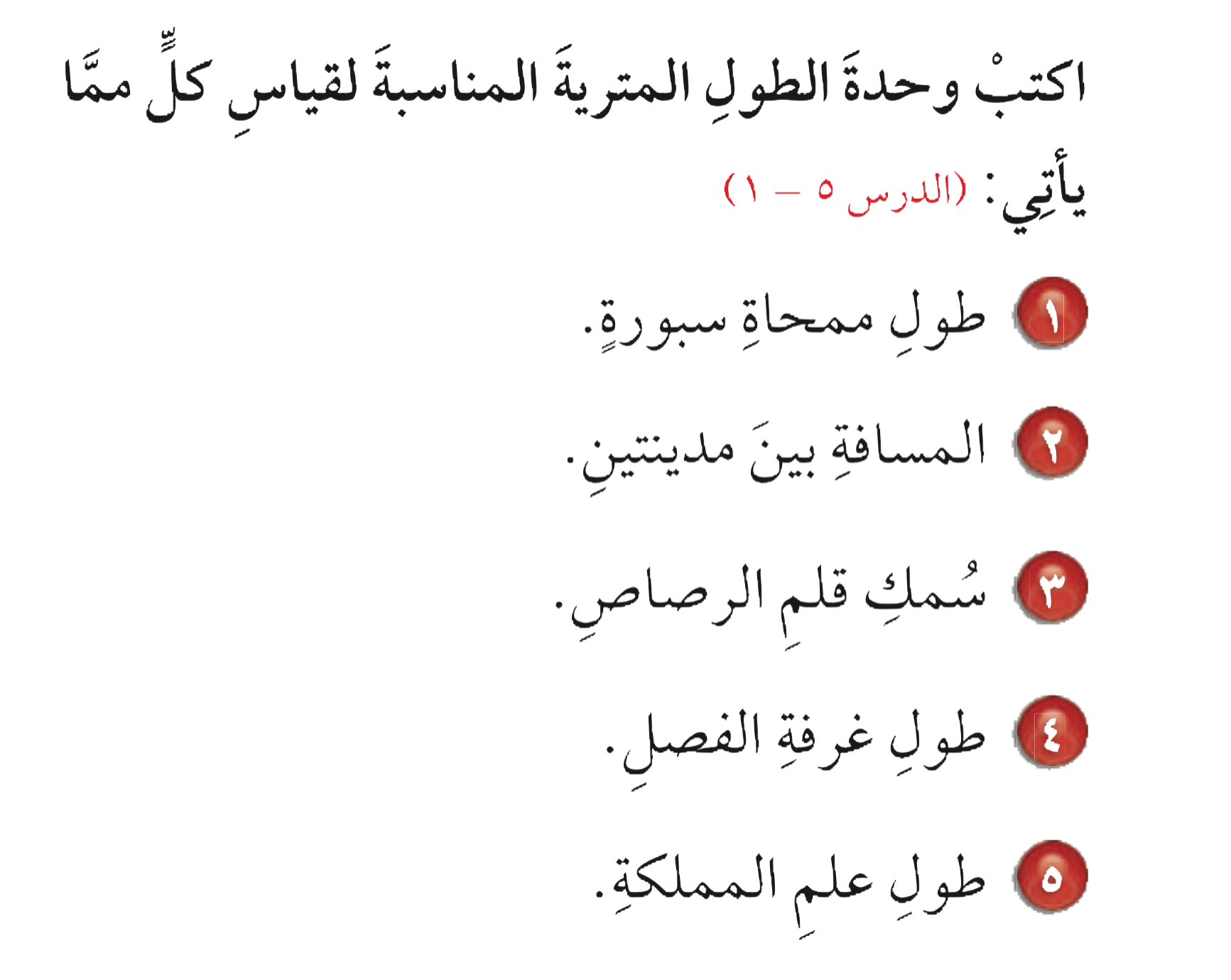 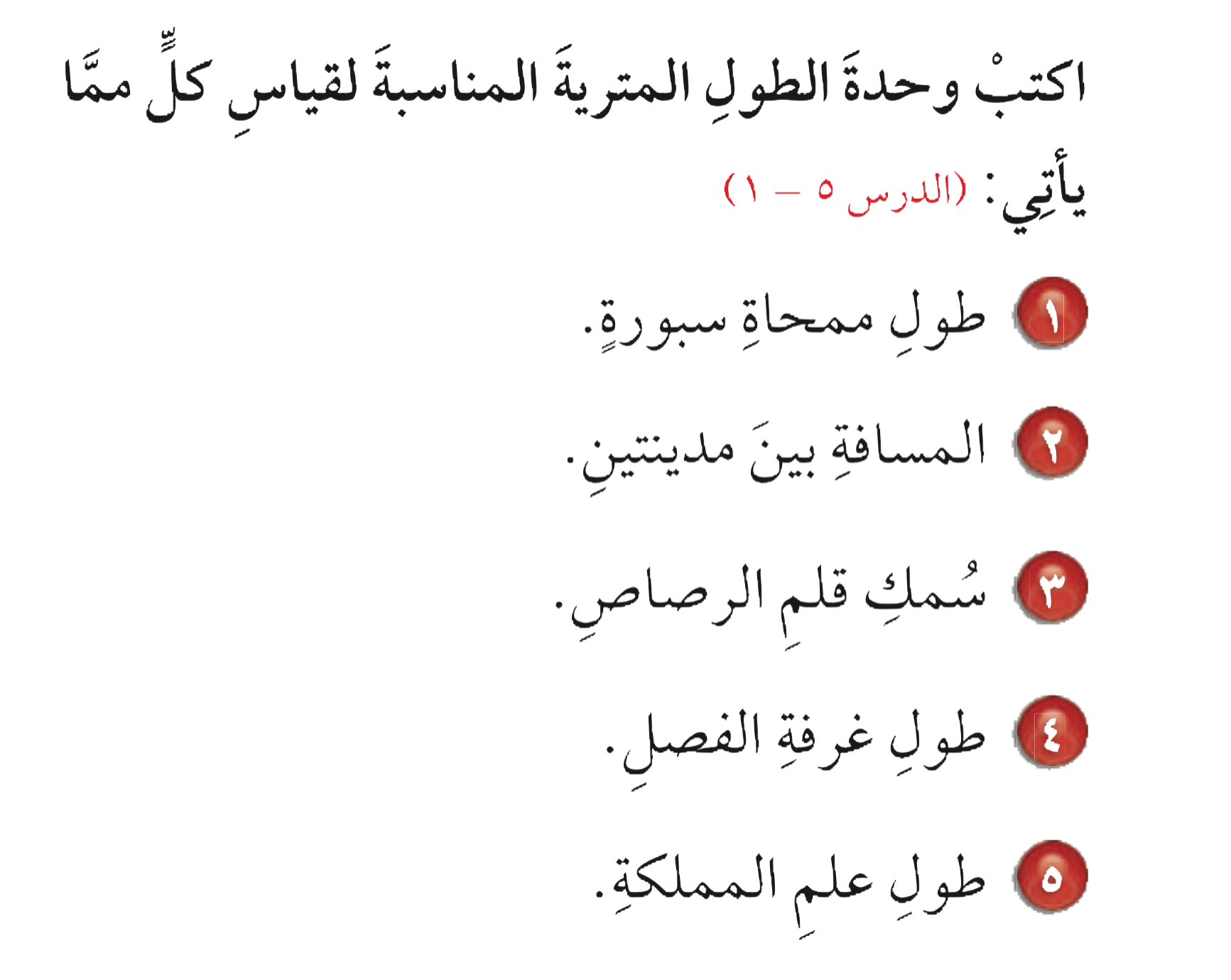 السنتيمتر
الكيلو متر
المليمتر
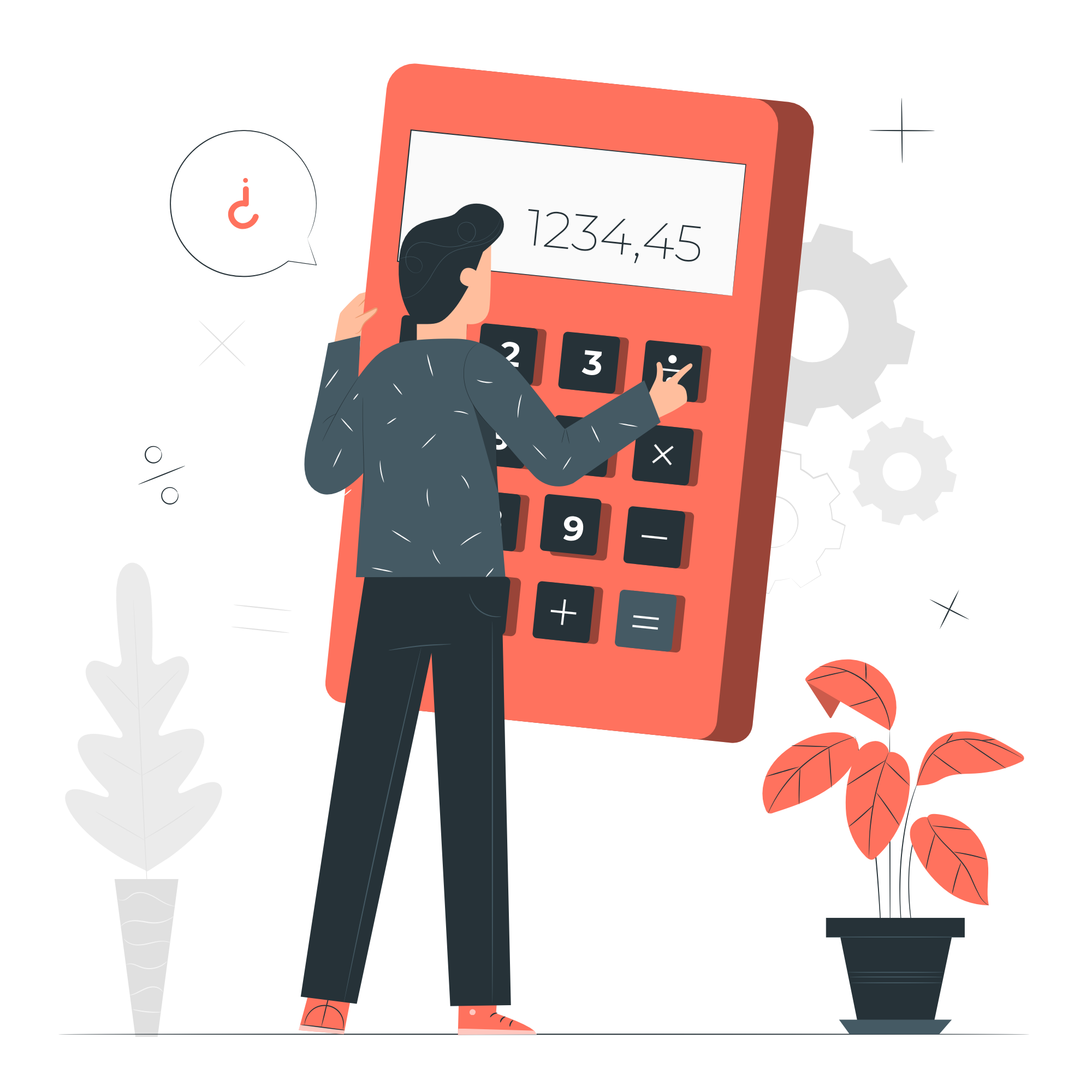 المتر
المتر
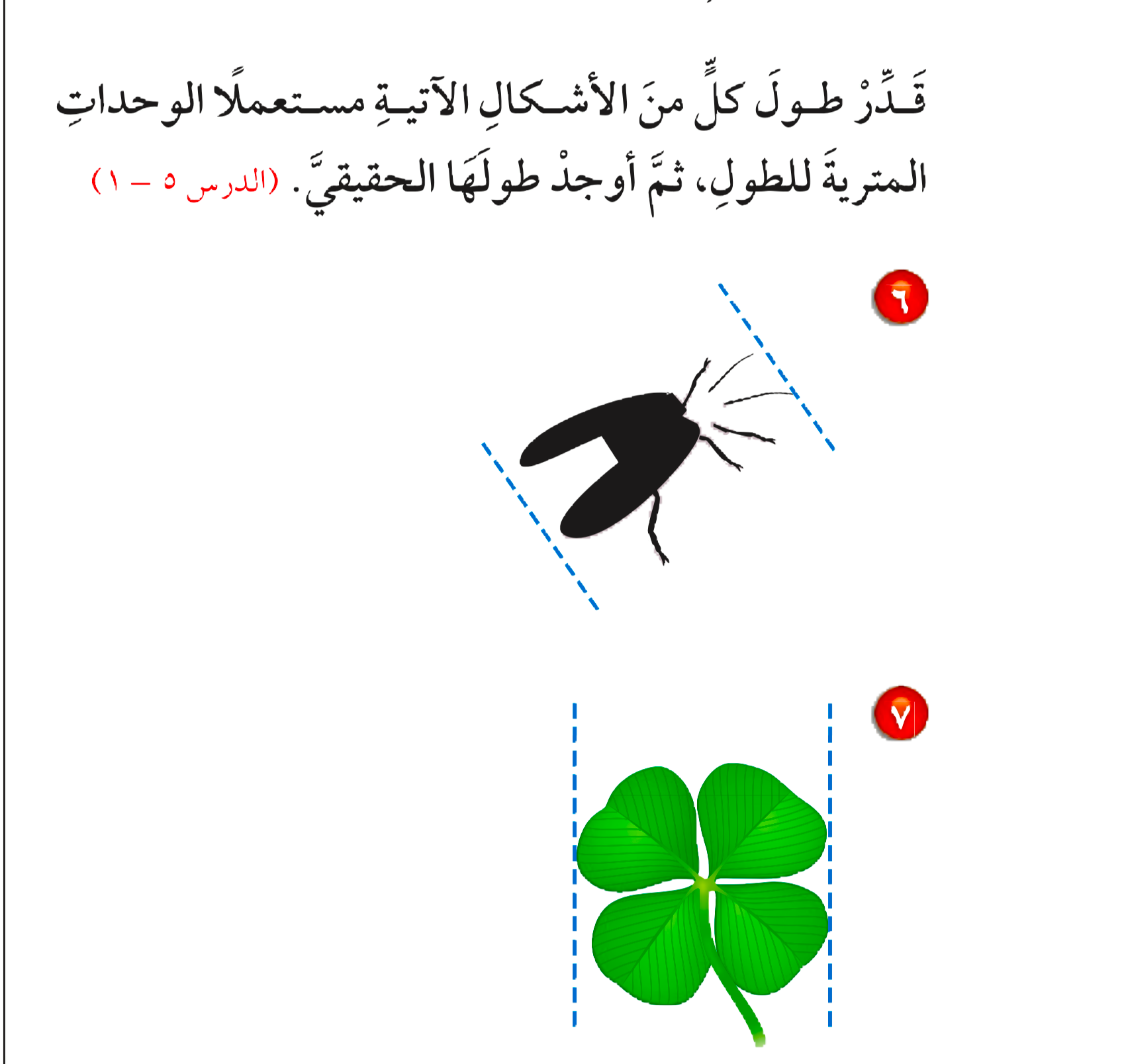 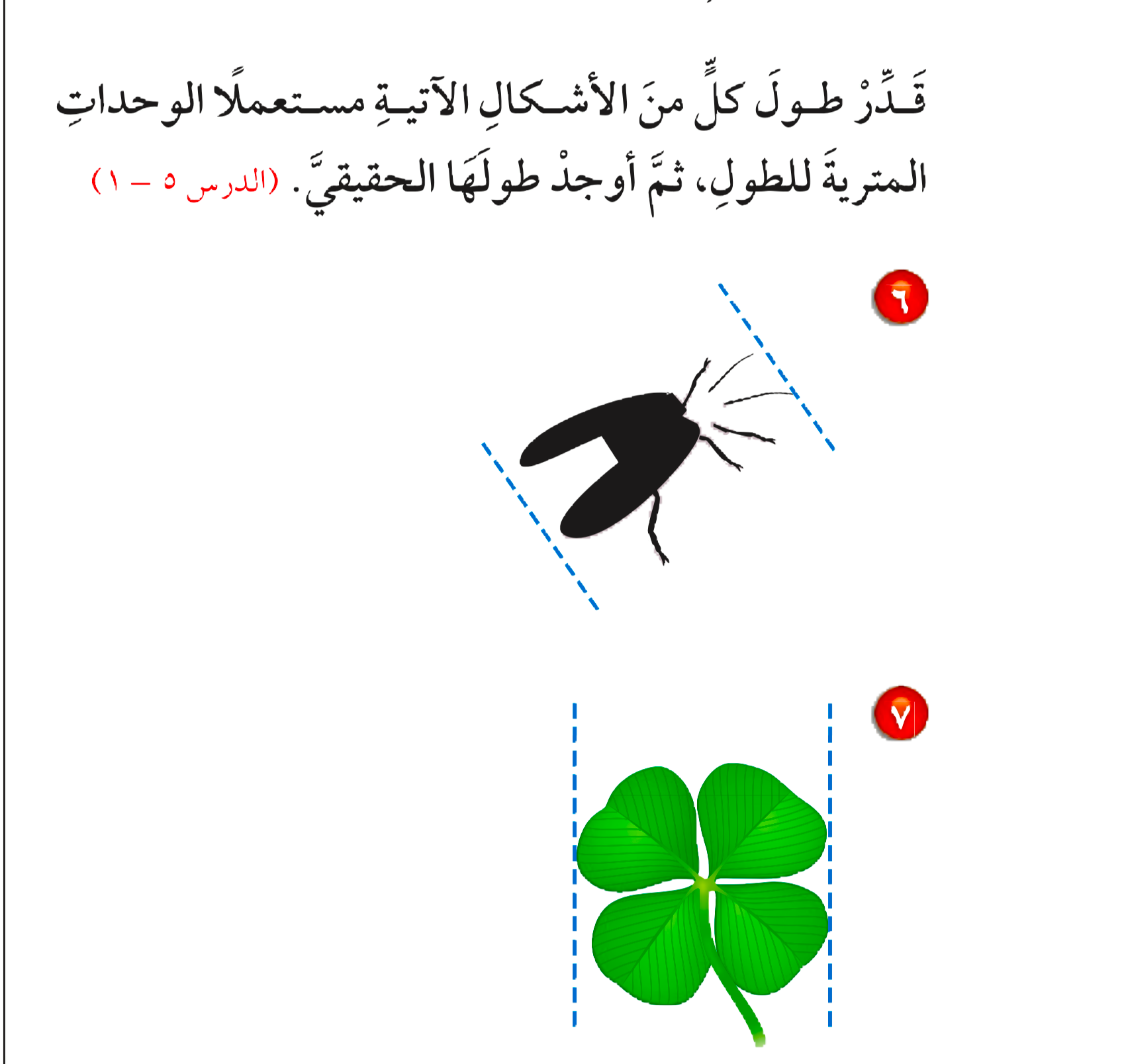 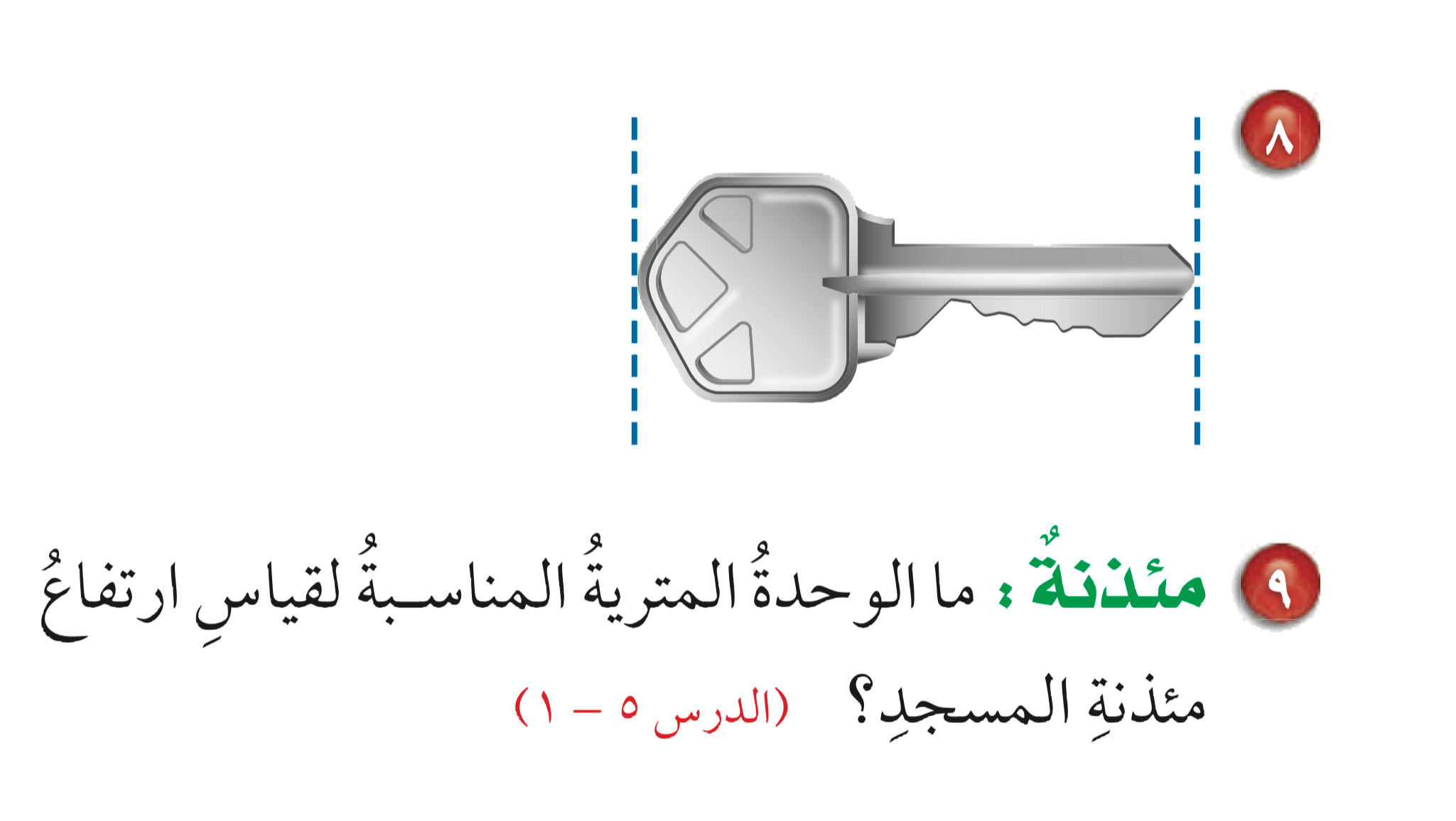 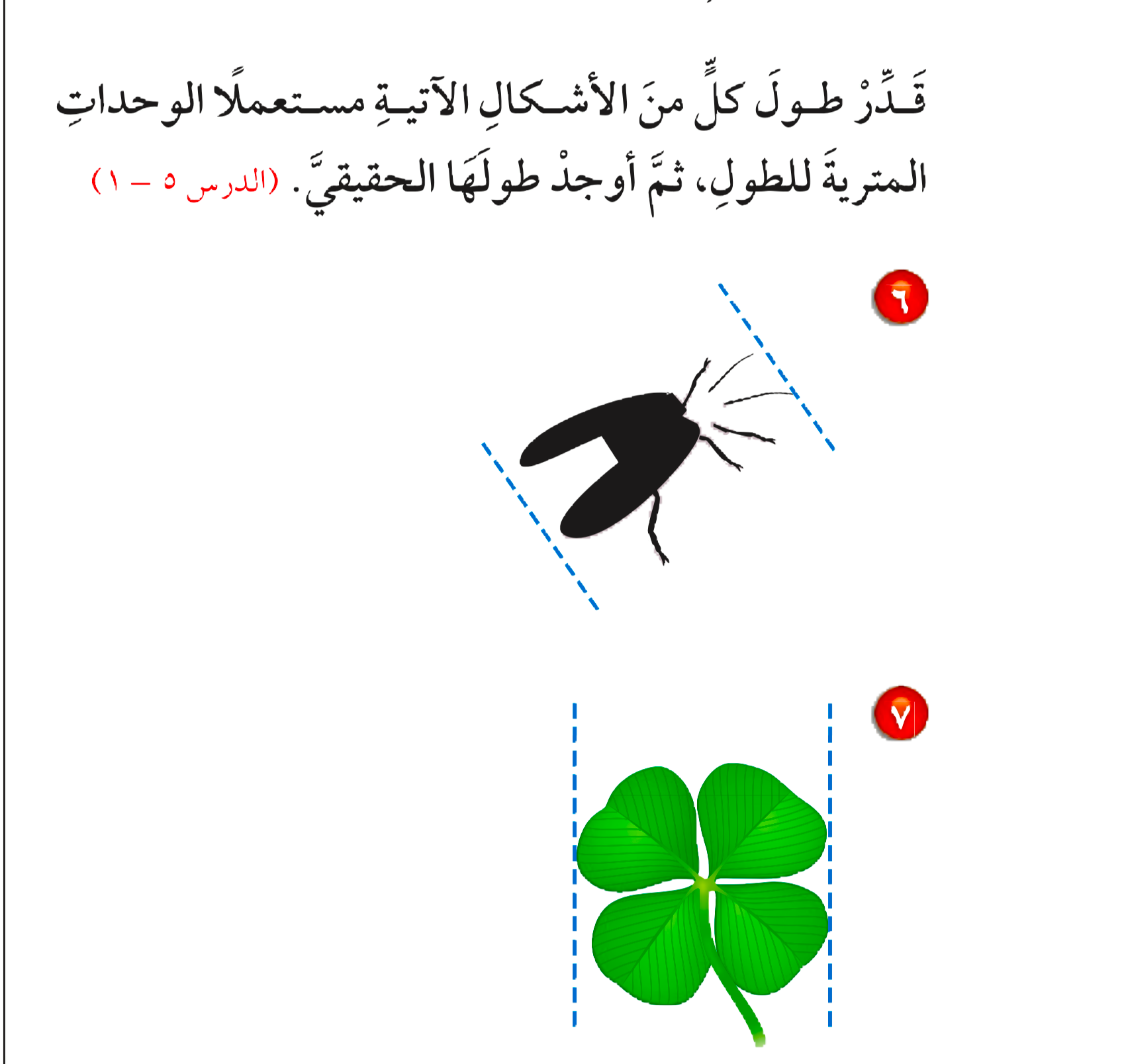 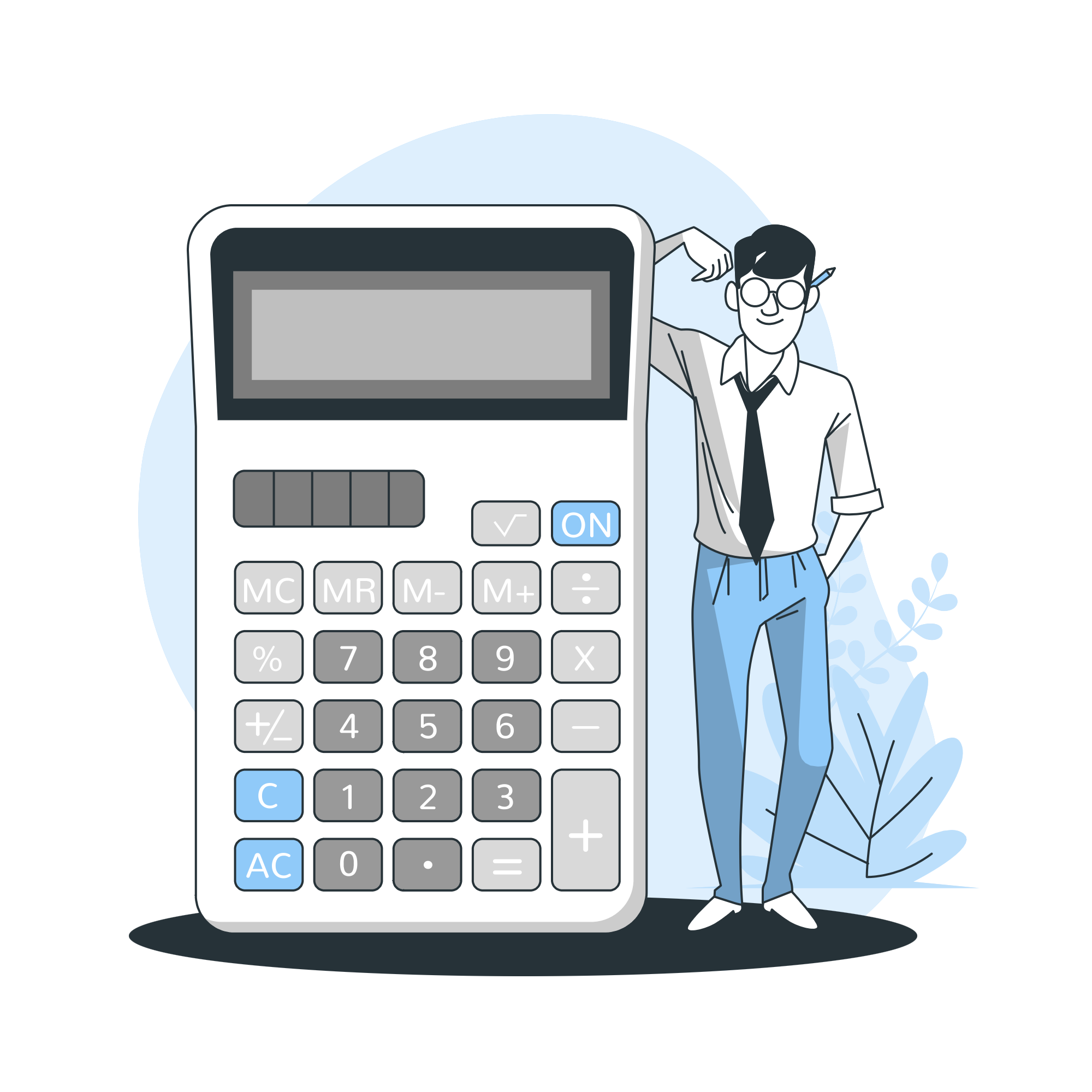 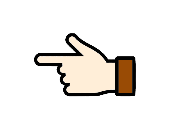 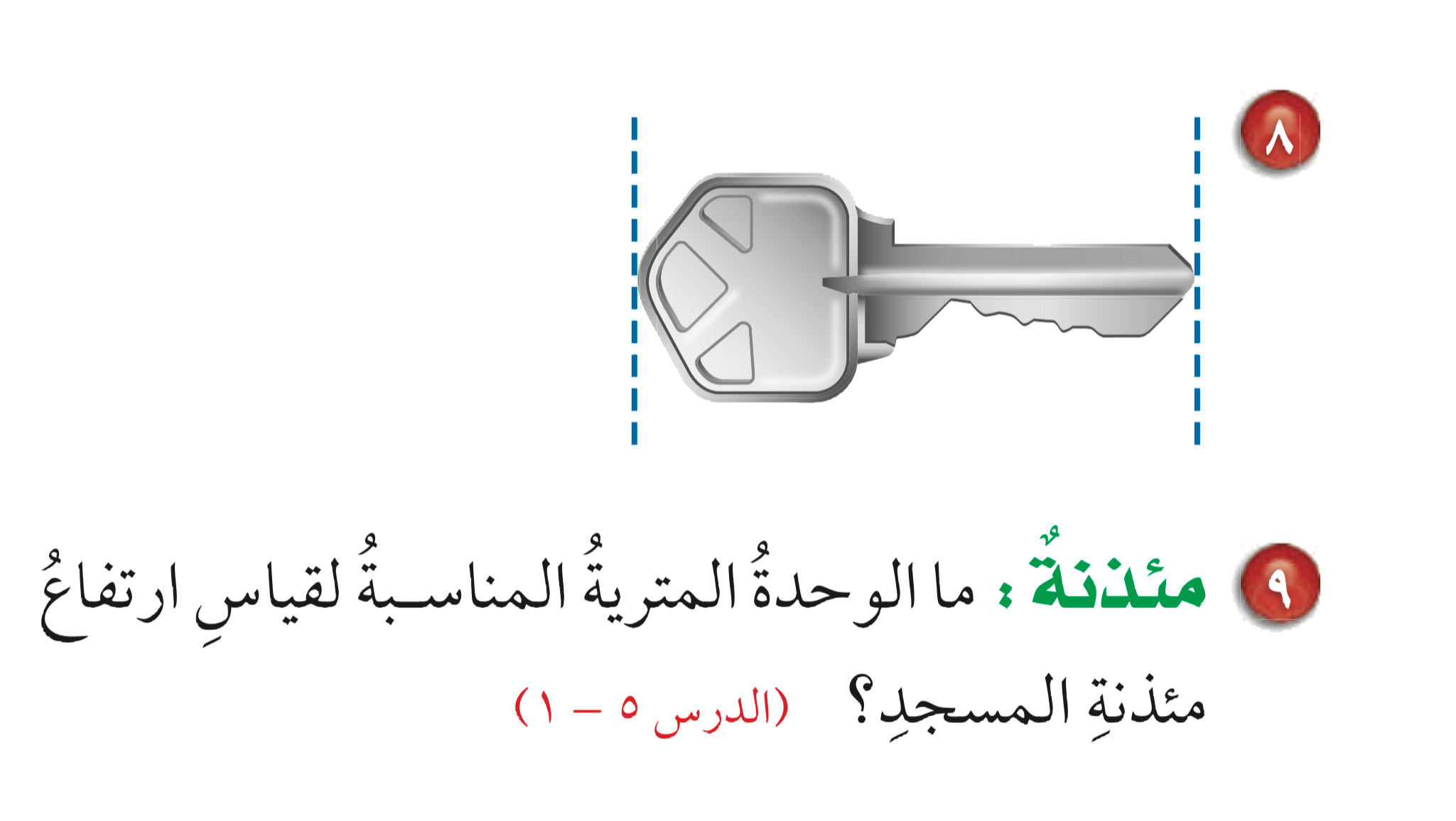 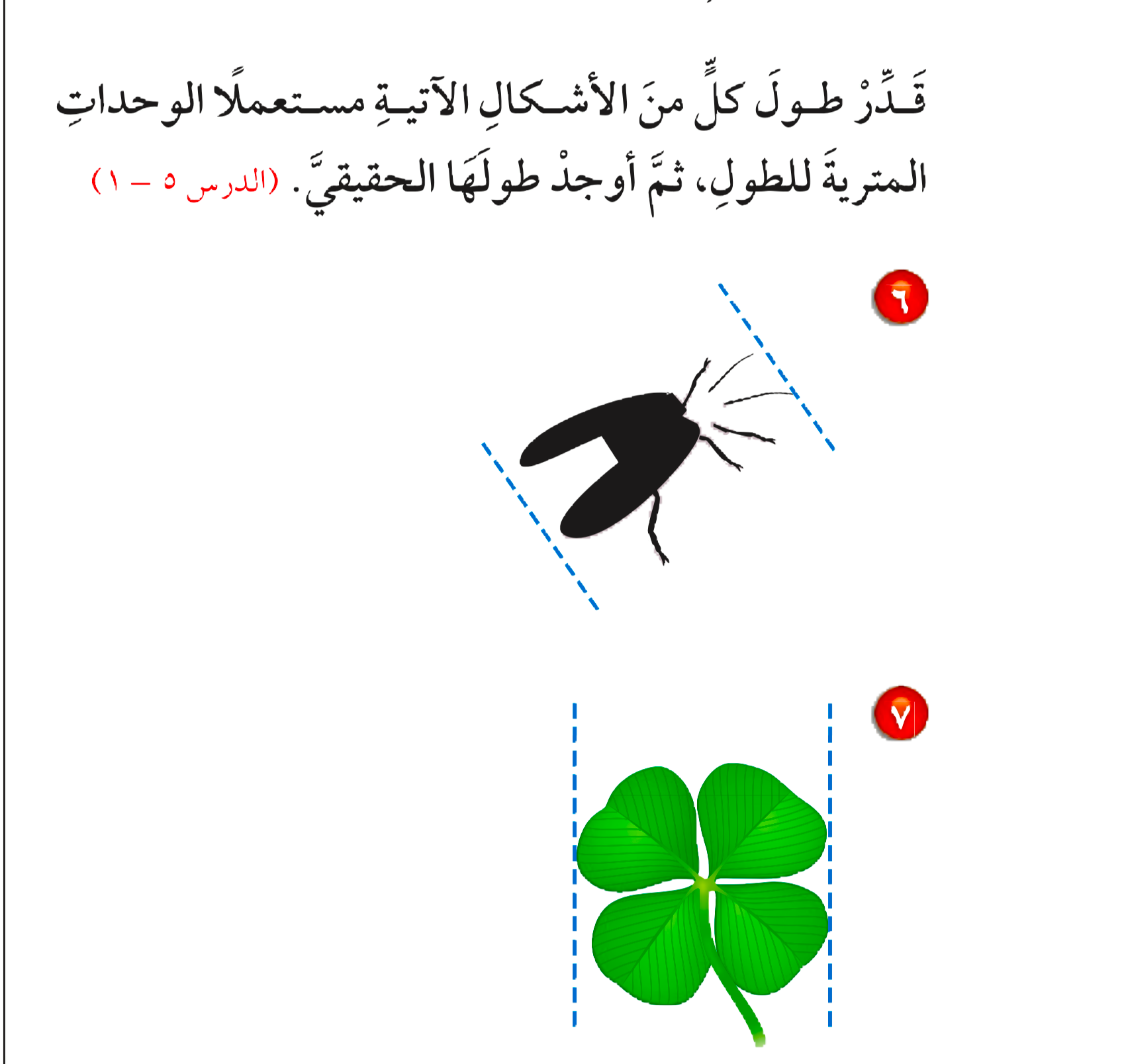 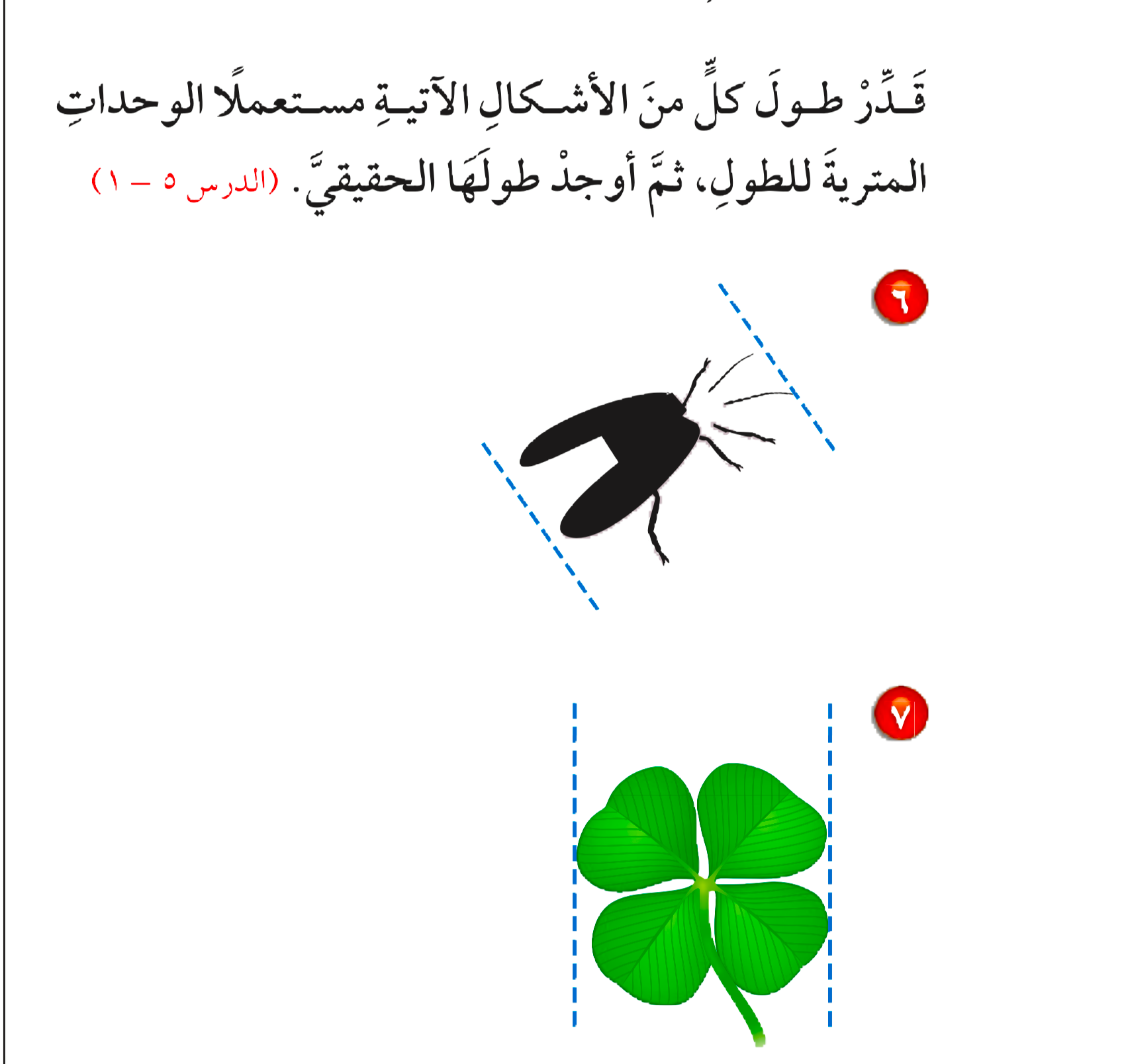 التقدير ٤ سم
الطول الحقيقي ٣٫٥ سم
التقدير ٤ سم
الطول الحقيقي ٢٫٦ سم
التقدير ٣ سم
الطول الحقيقي ٢٫٣ سم
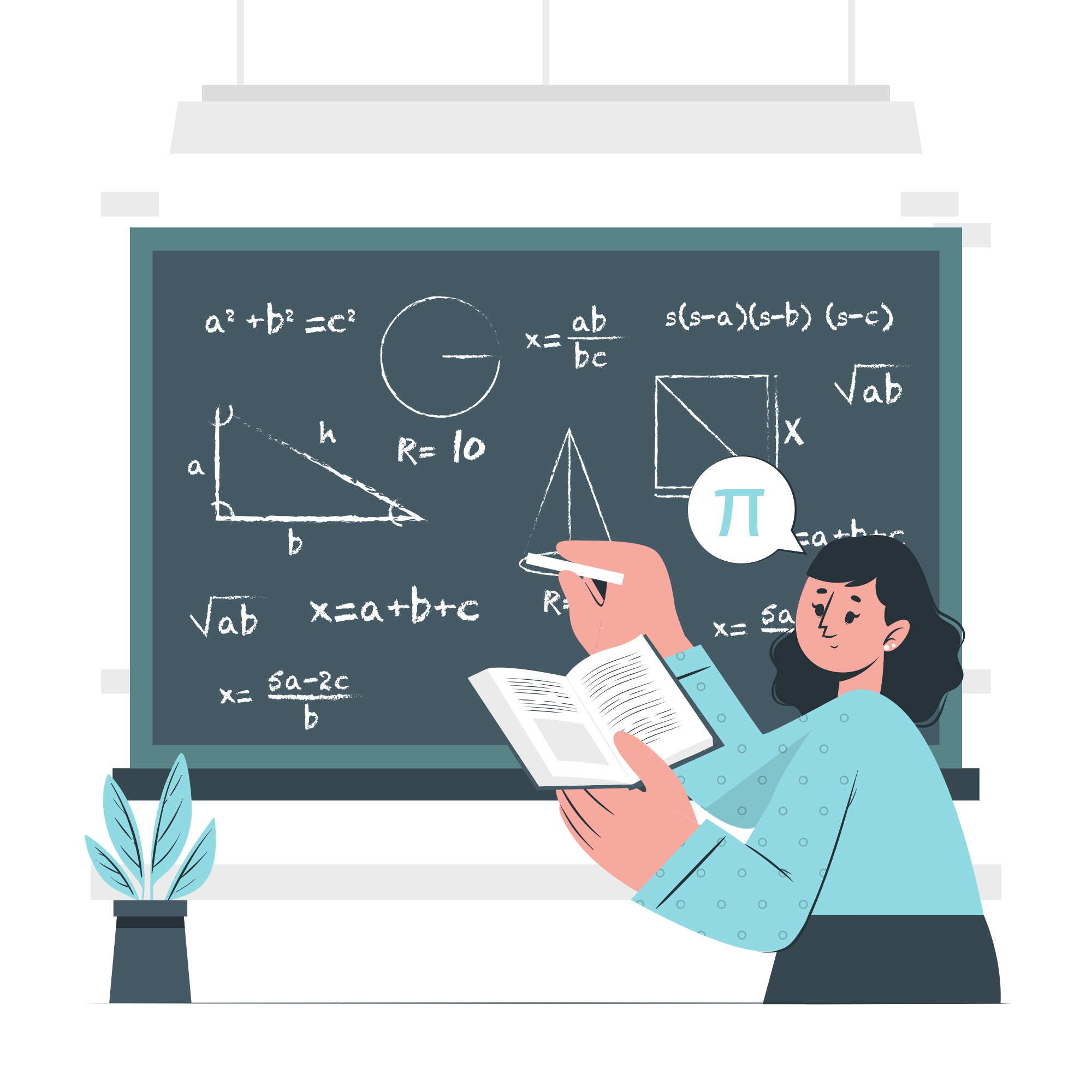 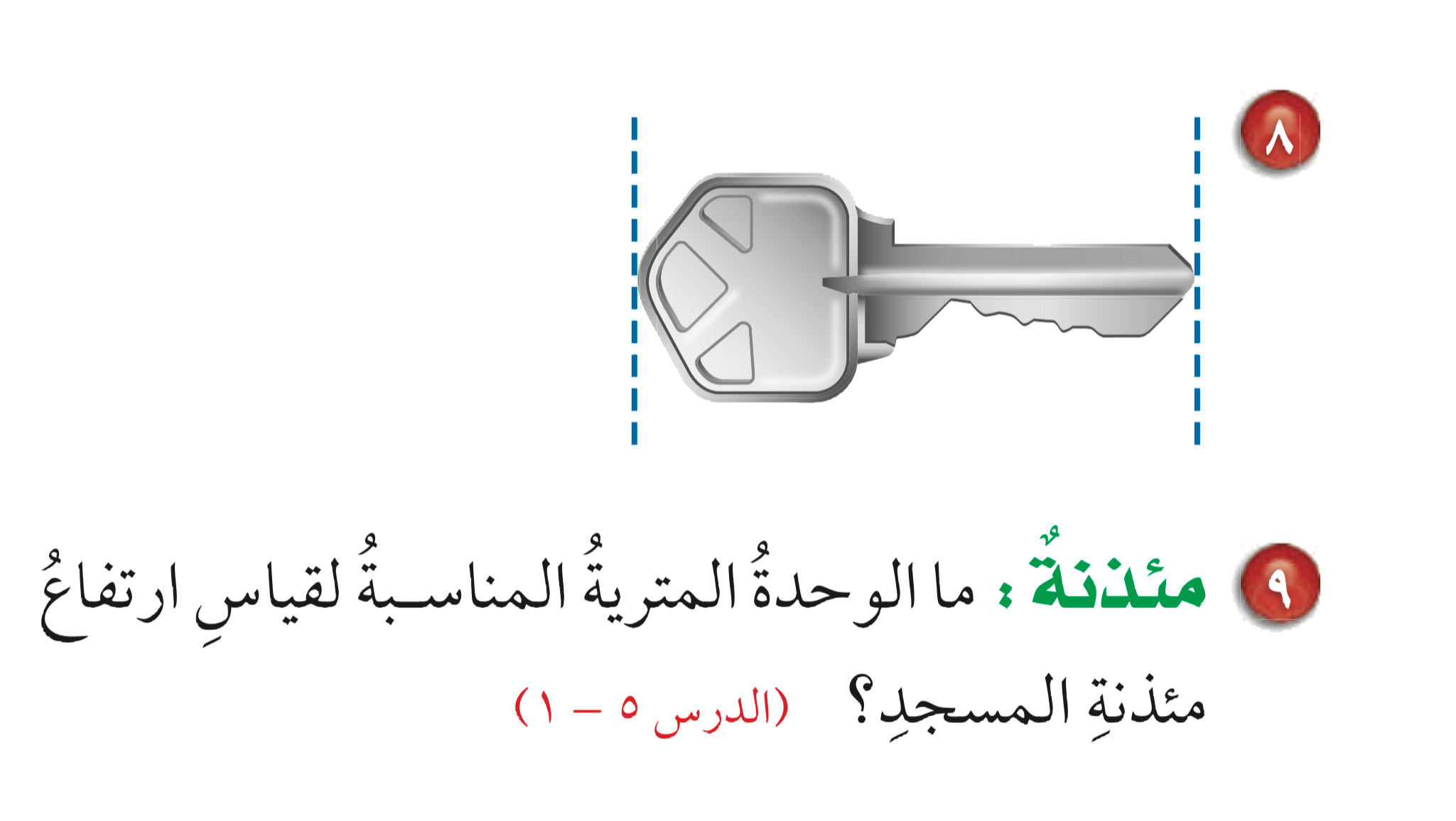 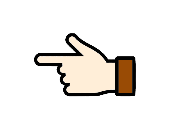 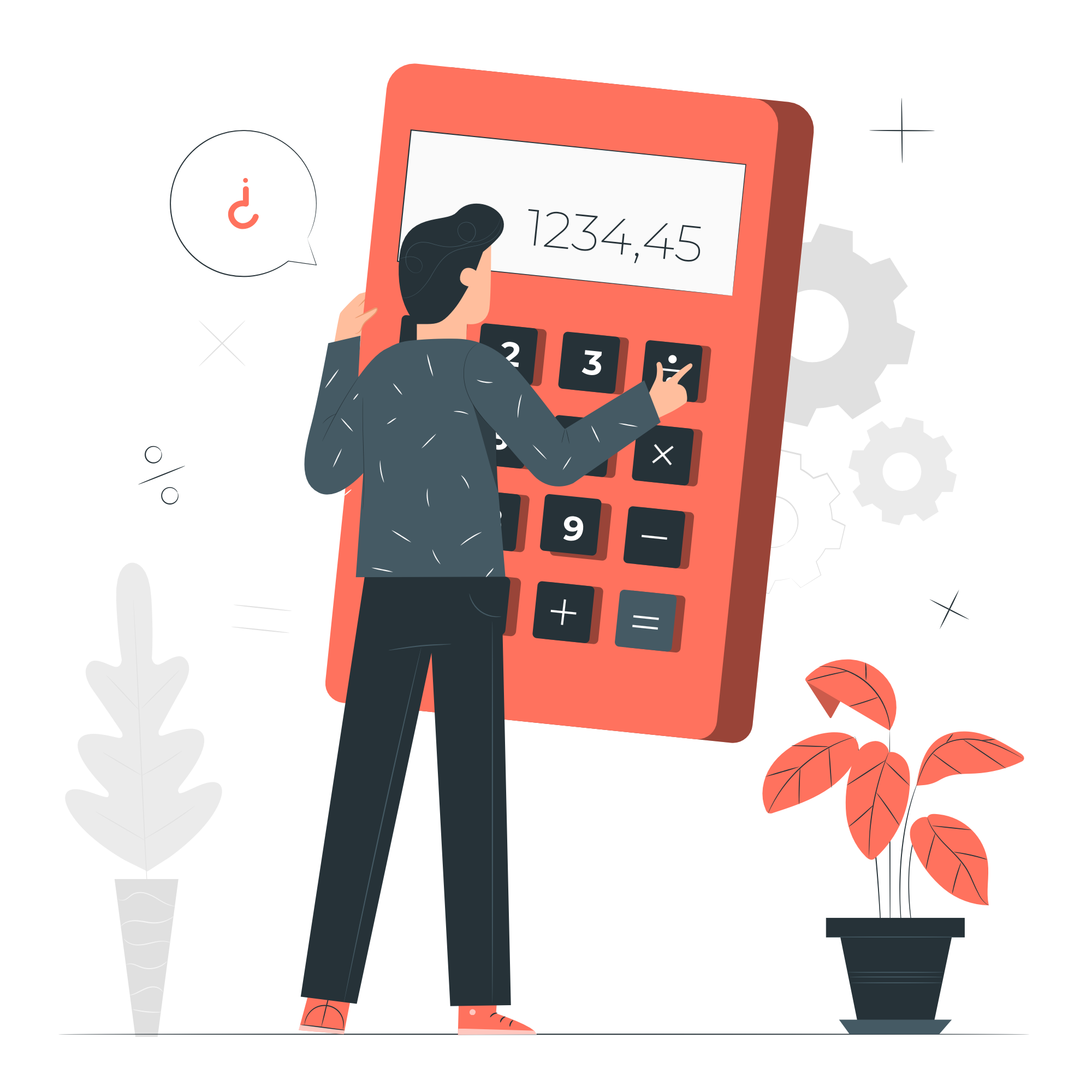 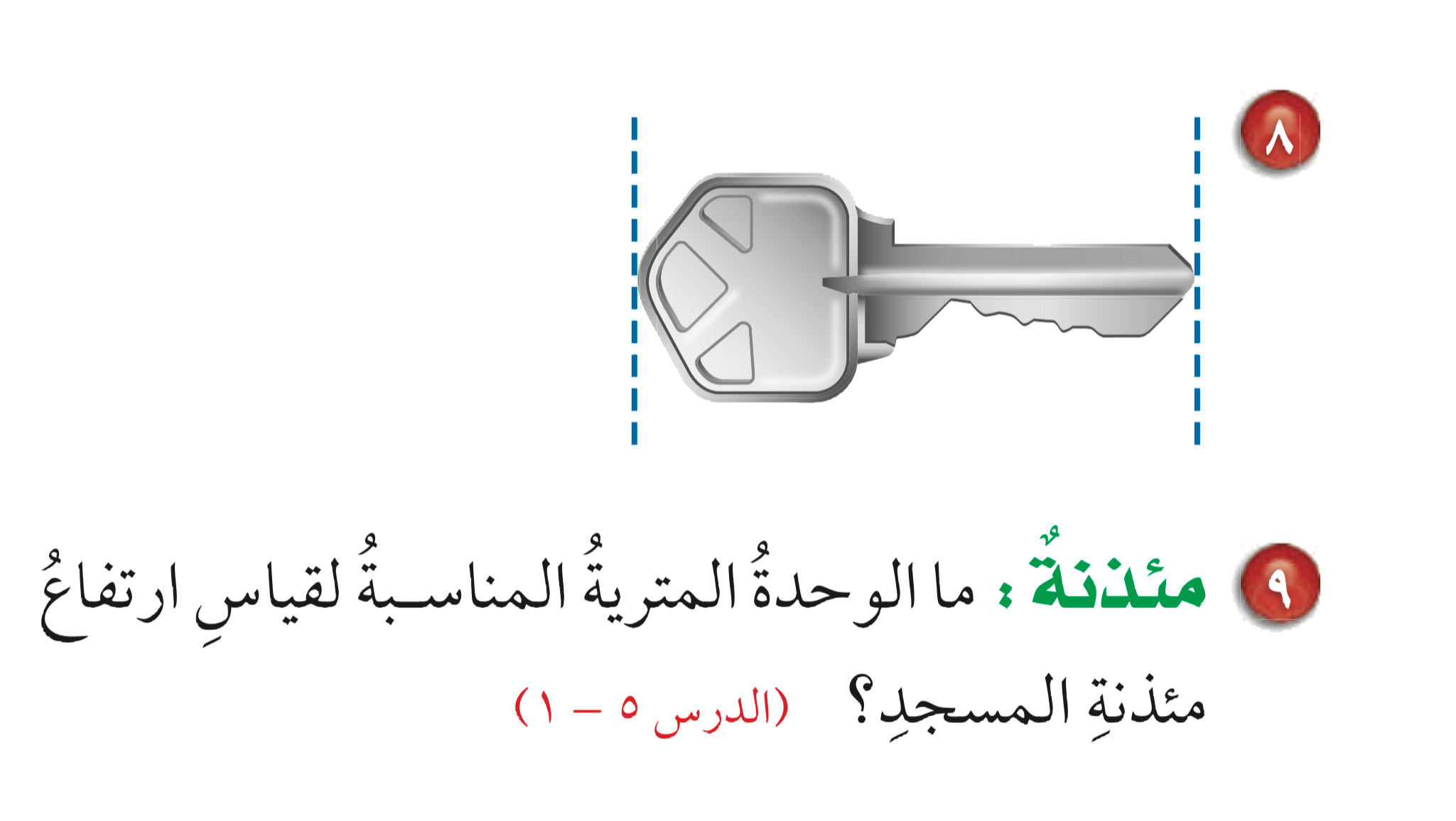 الوحدة المناسبة هذي : المتر
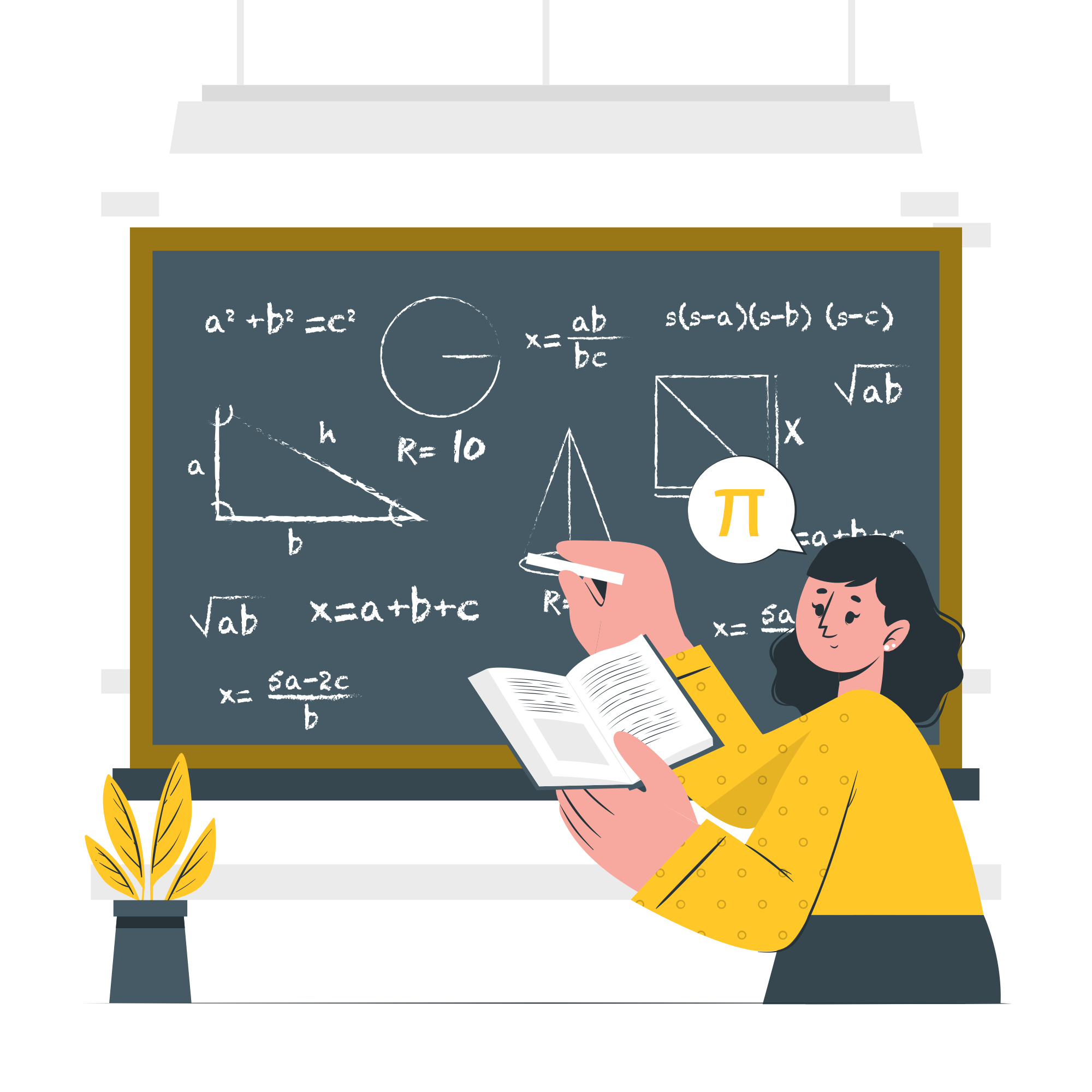 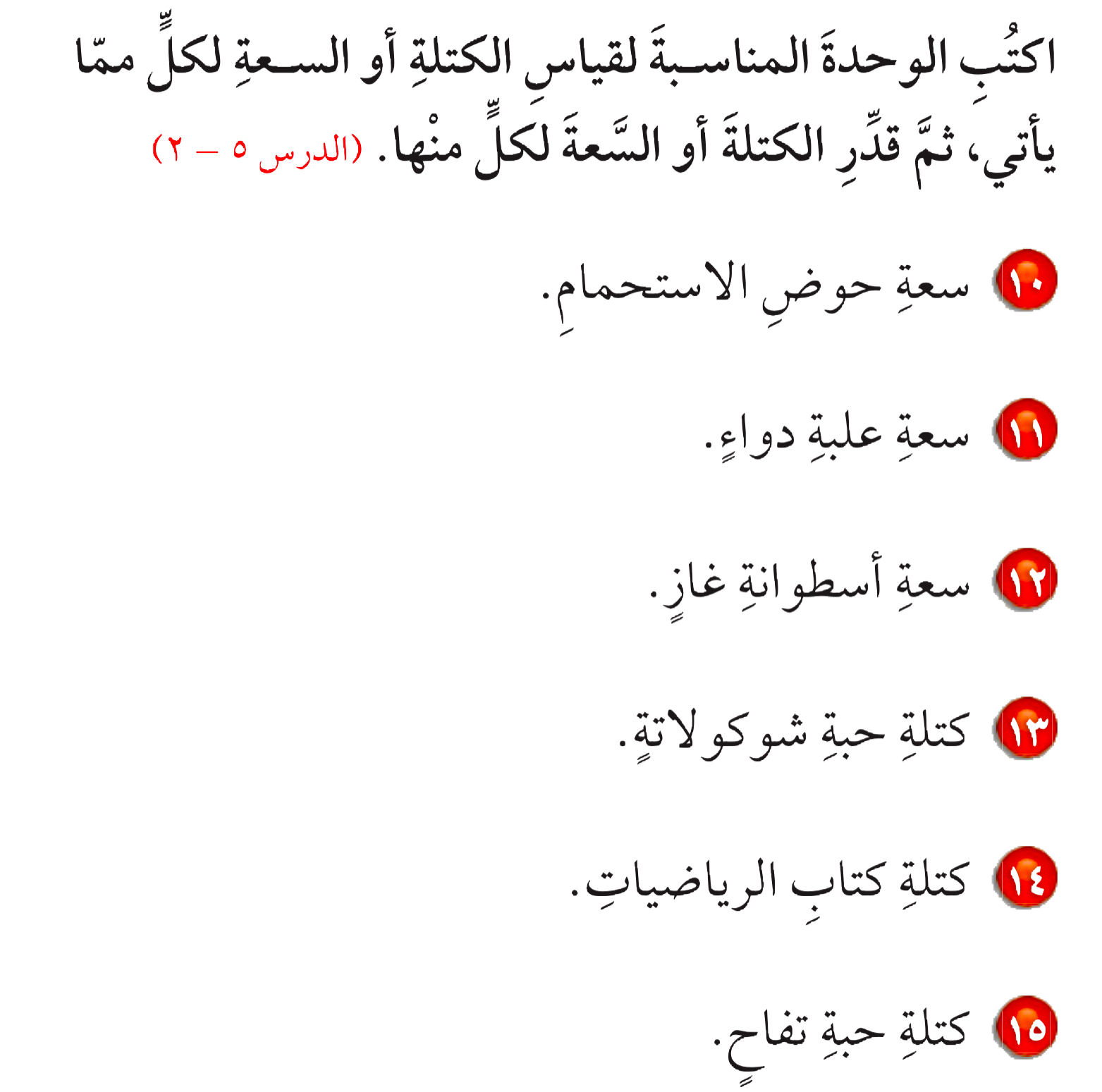 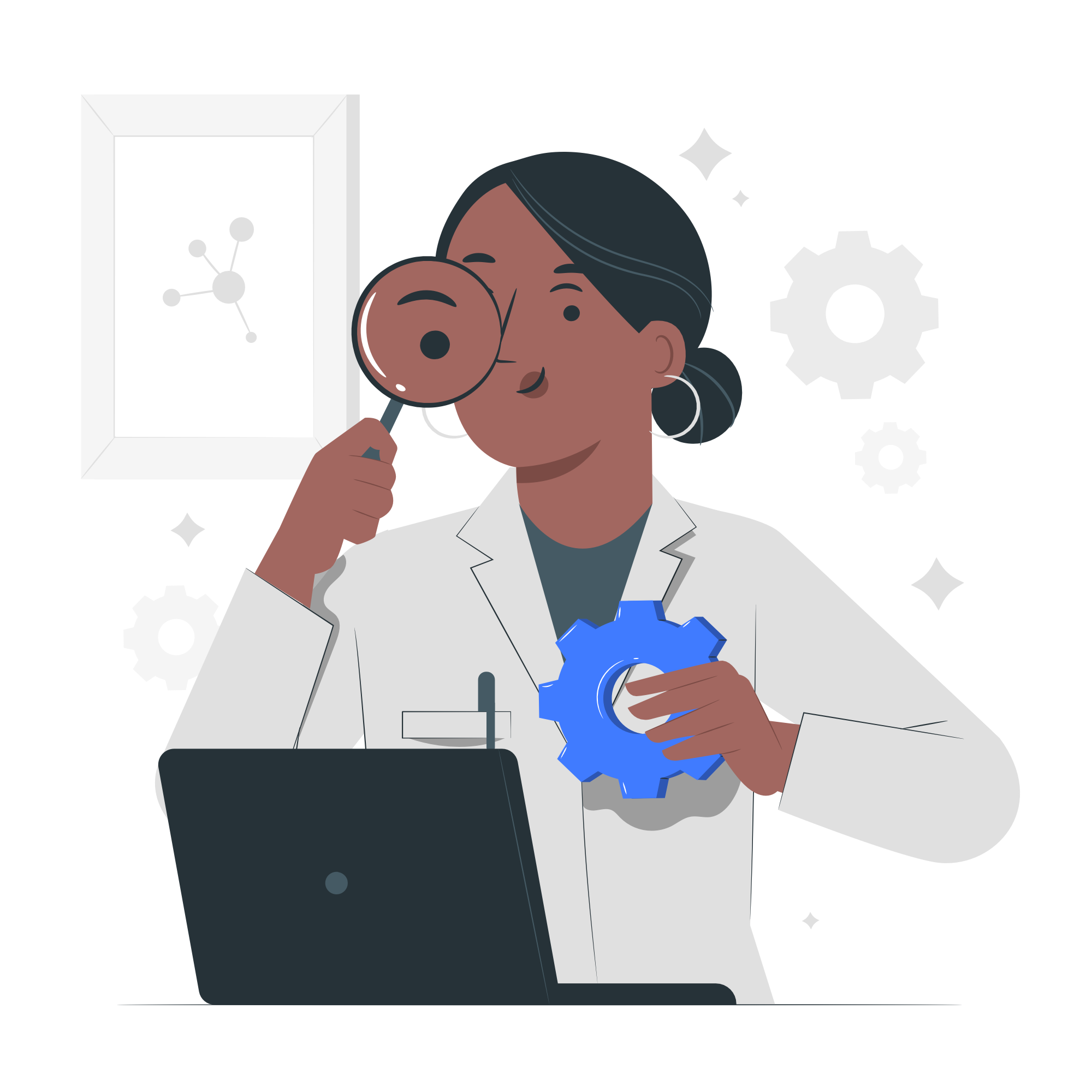 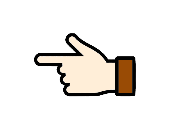 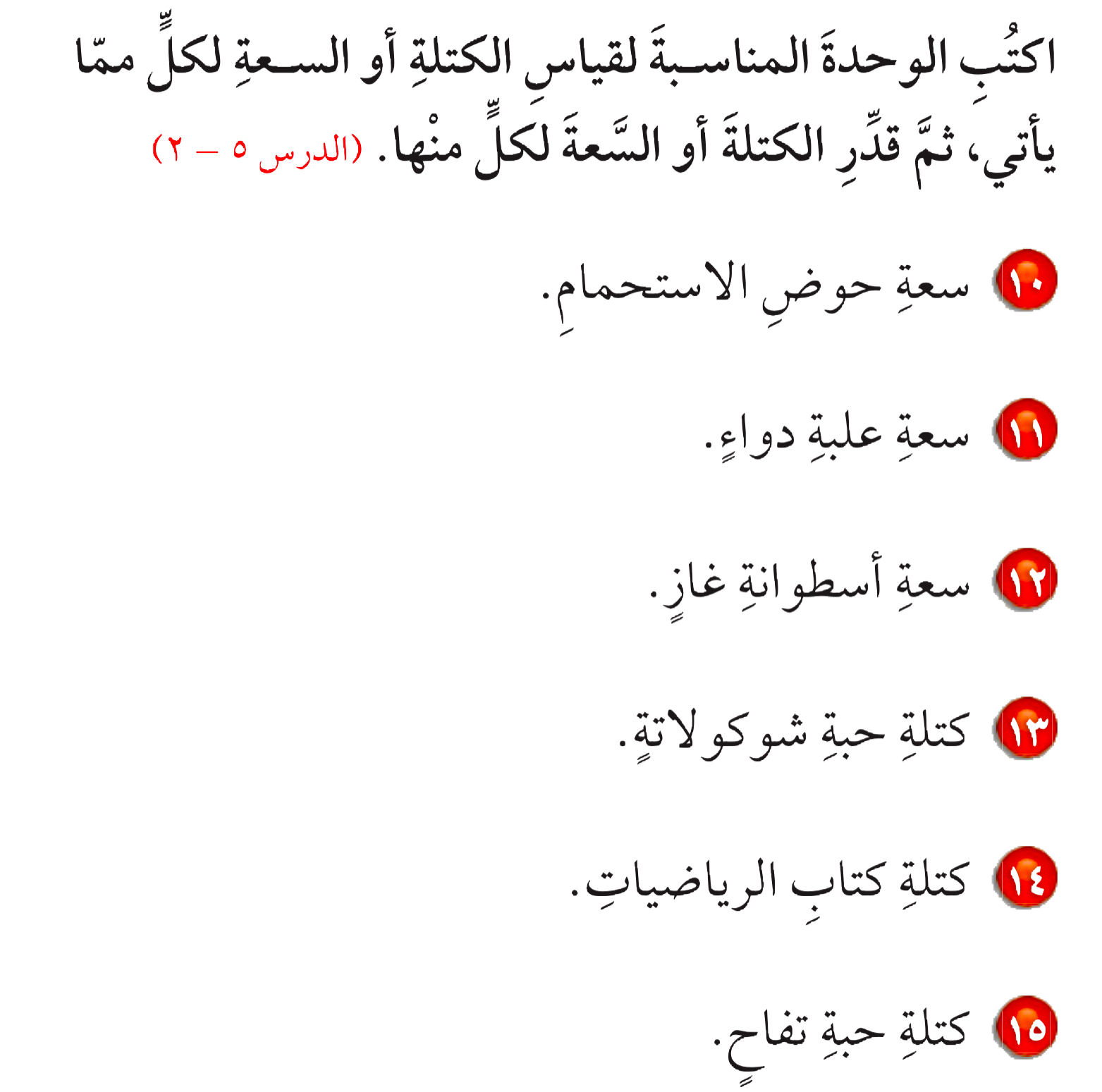 اللتر      ٣٠٠ ل
مليلتر      ١٠٠ مل
اللتر         ٢٥ ل
جرام          ١٠٠ جم
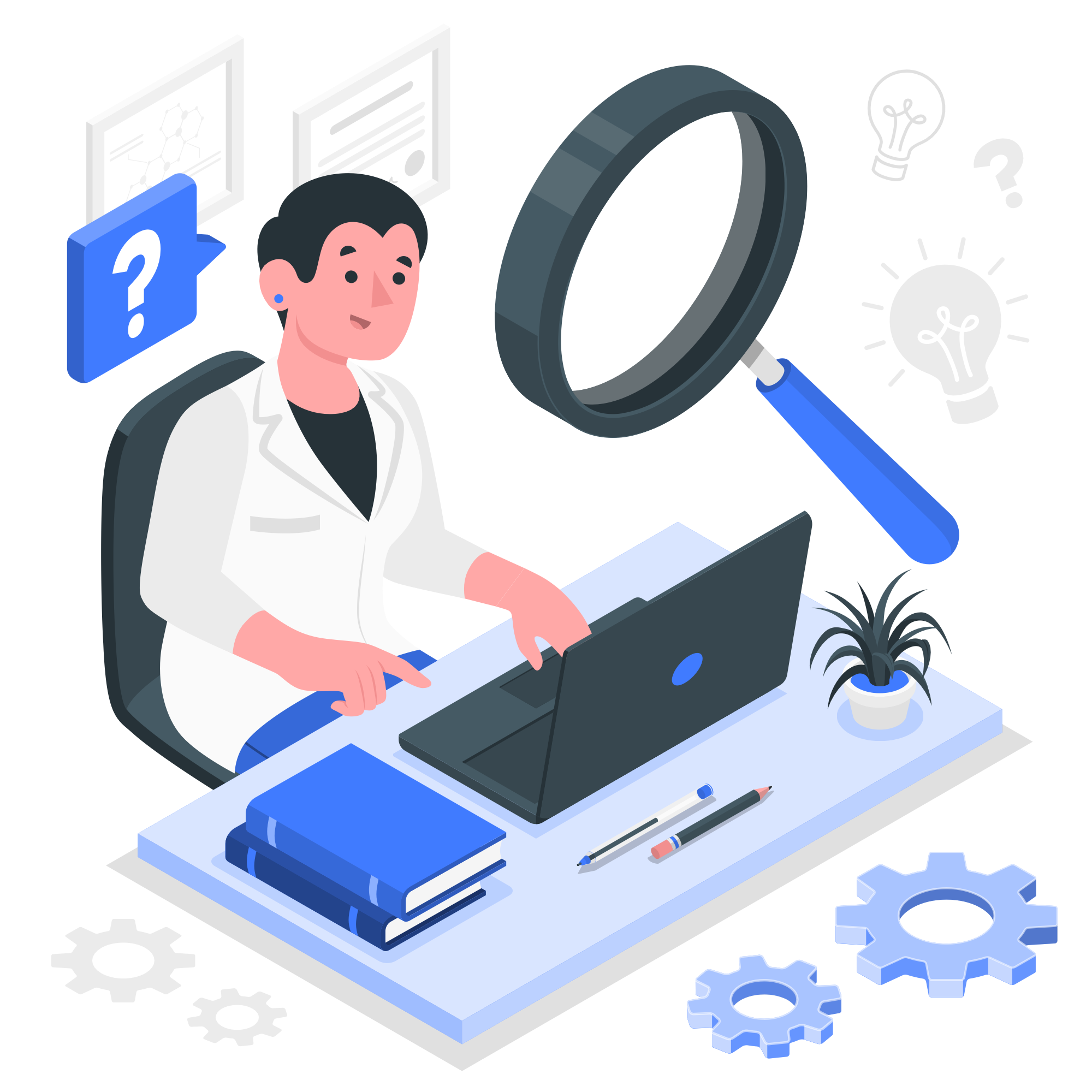 كيلو جرام          ١ كجم
جرام          ٢٠٠ جم
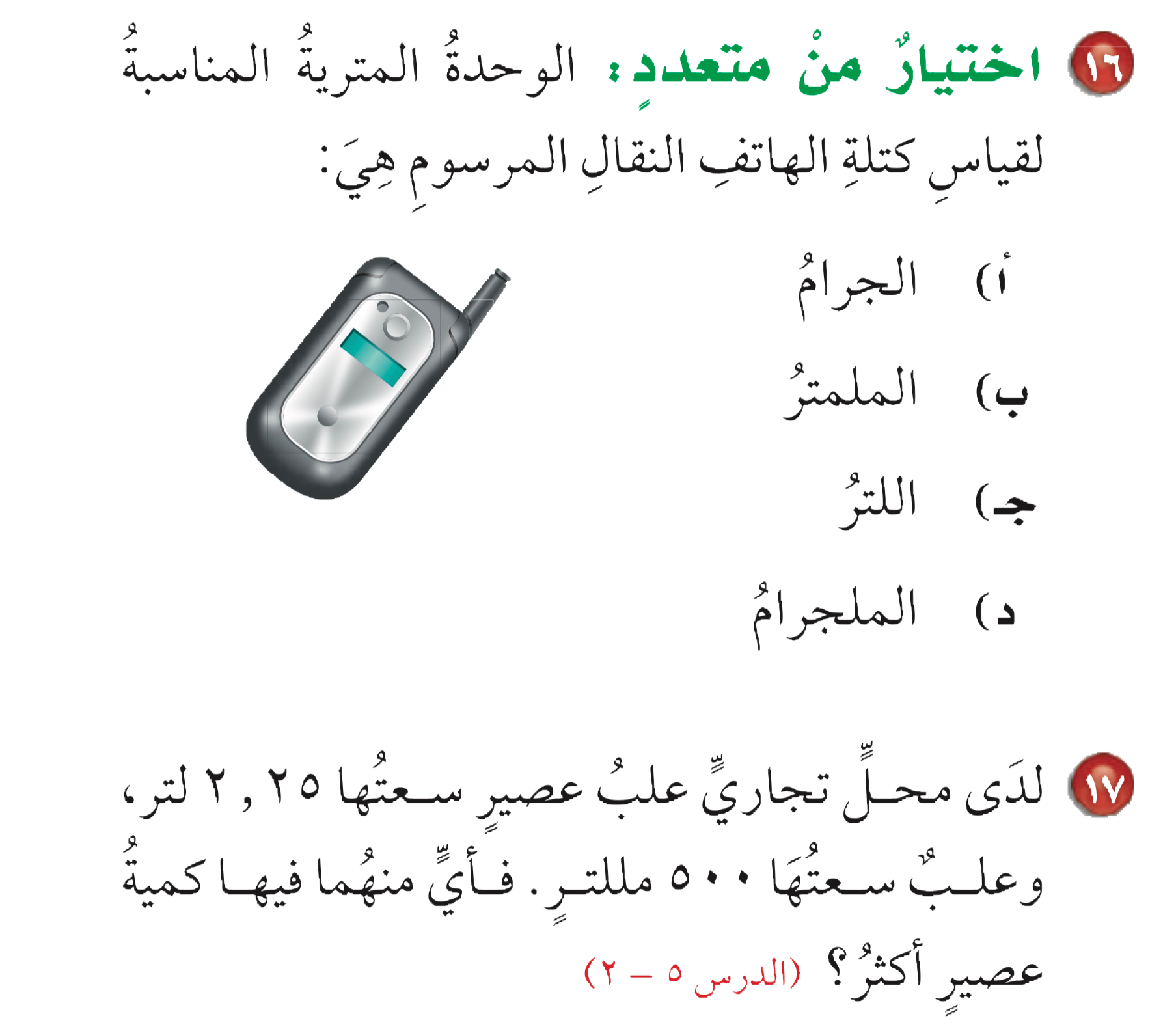 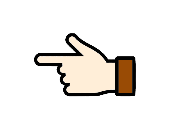 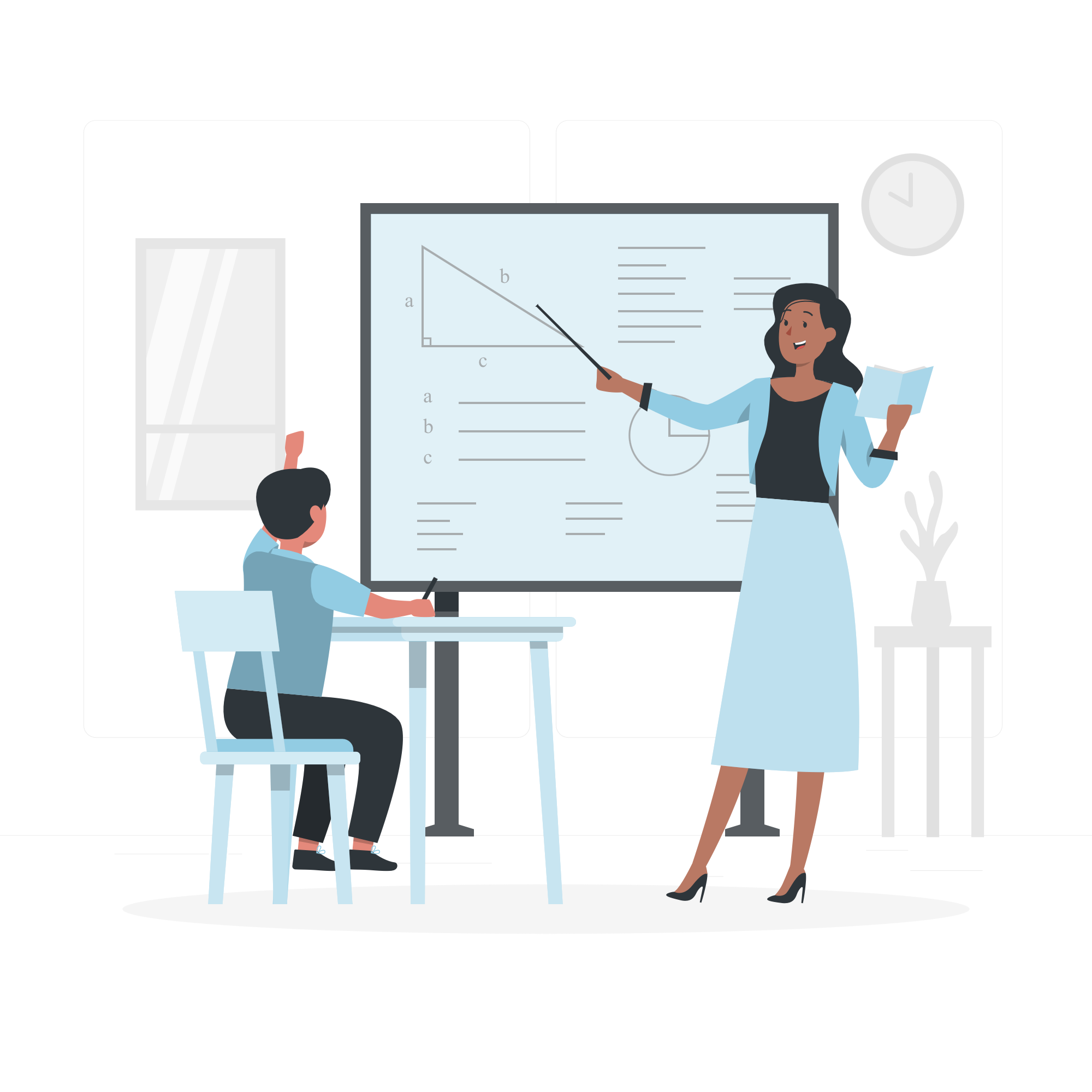 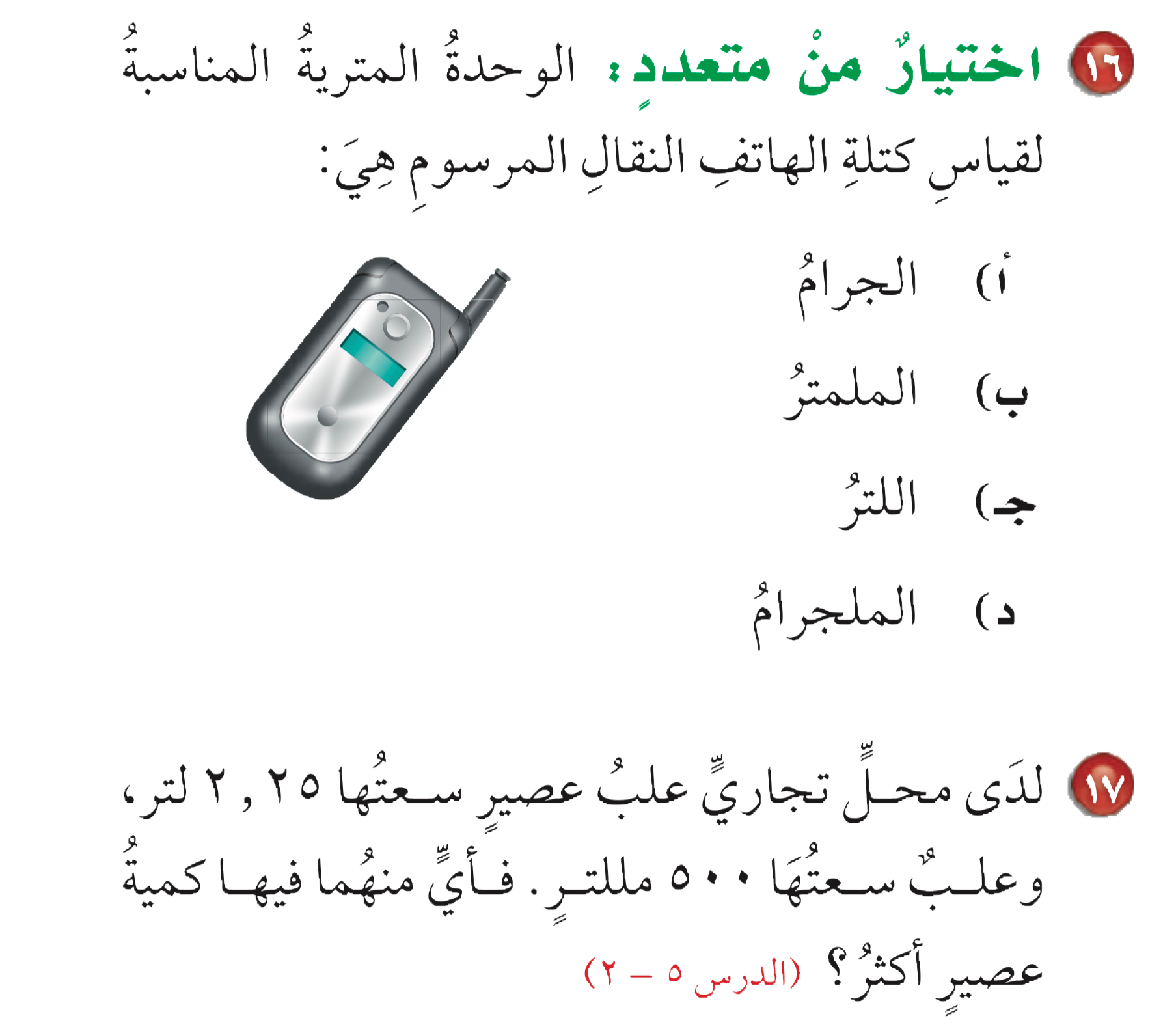 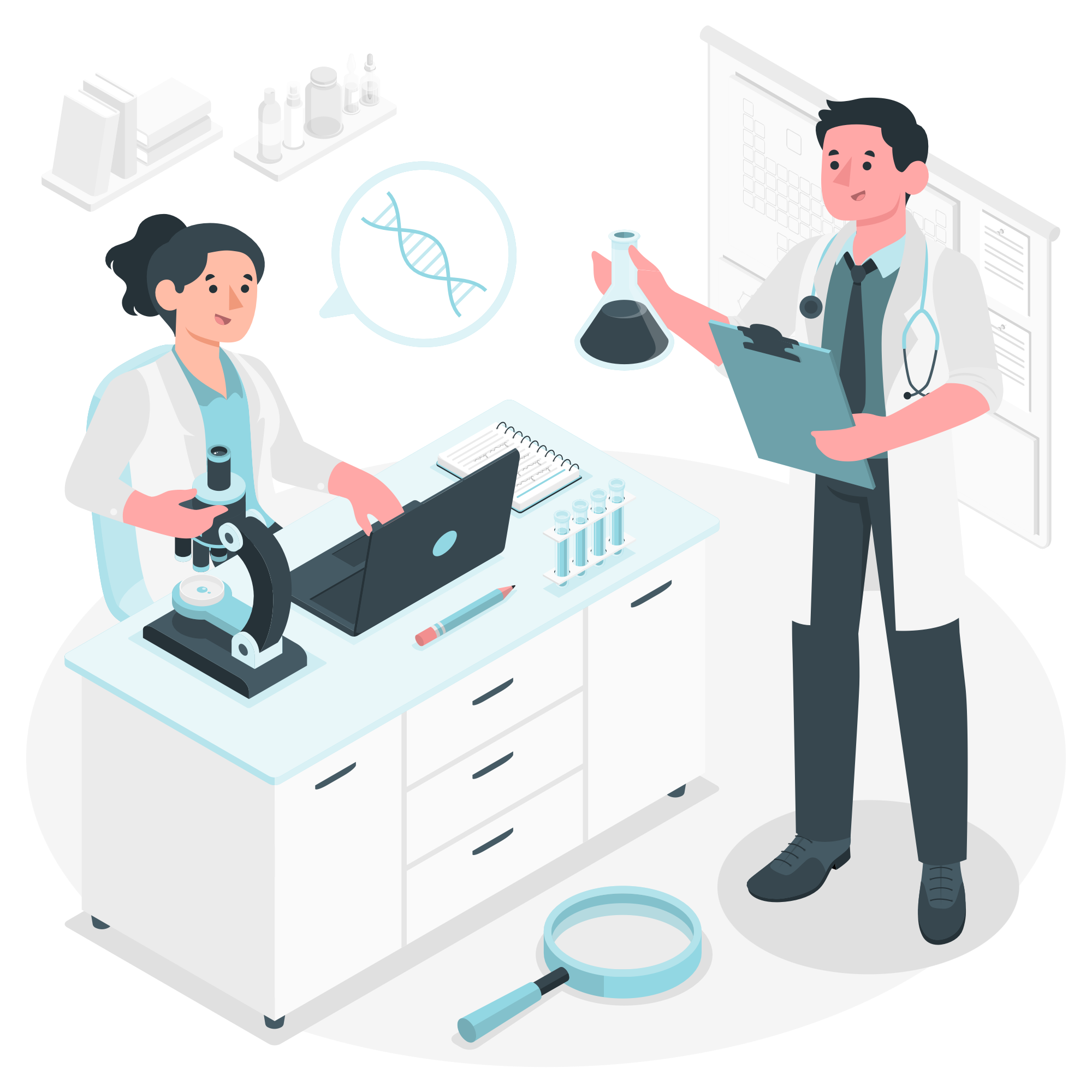 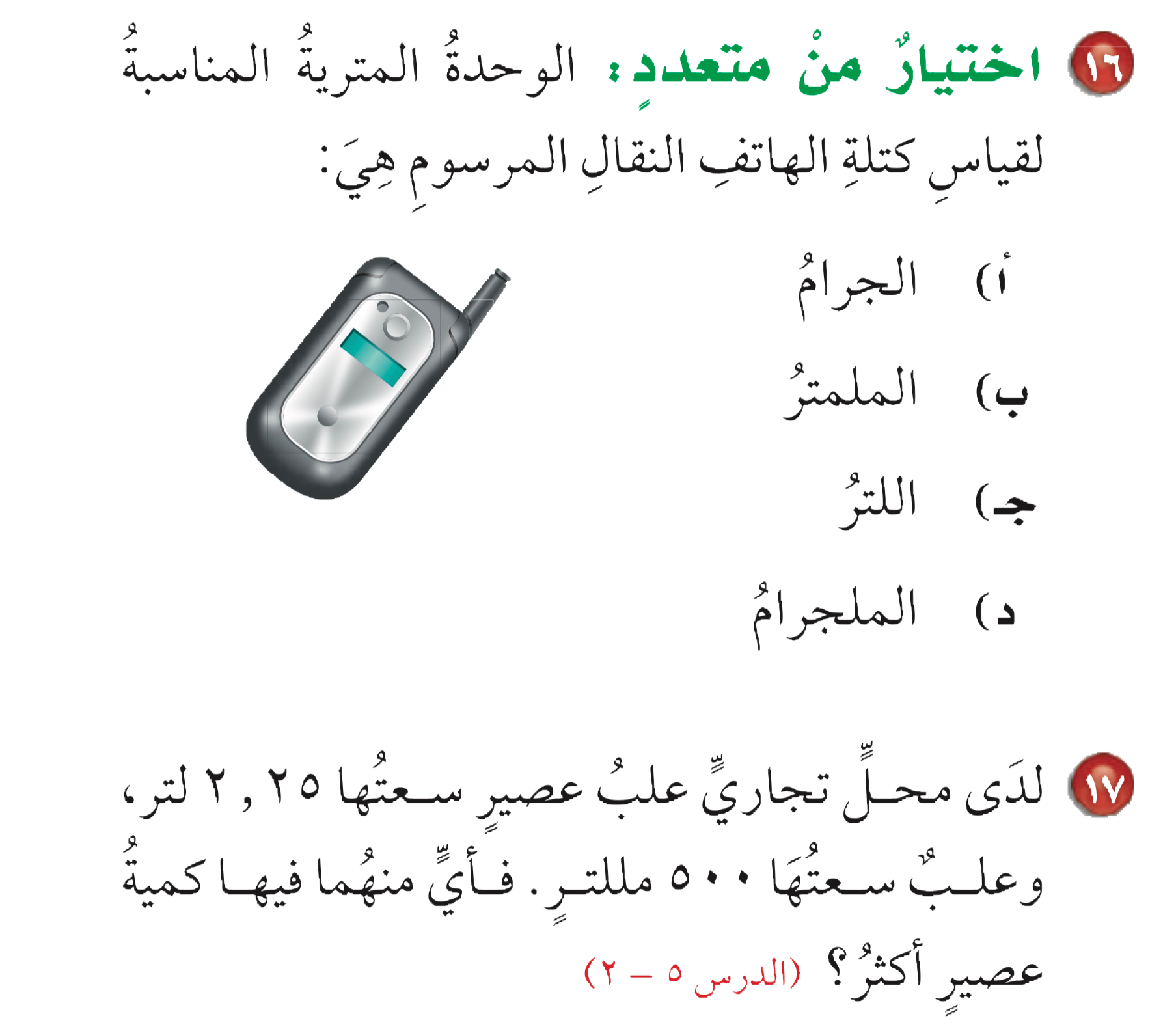 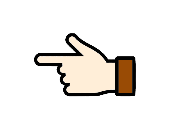 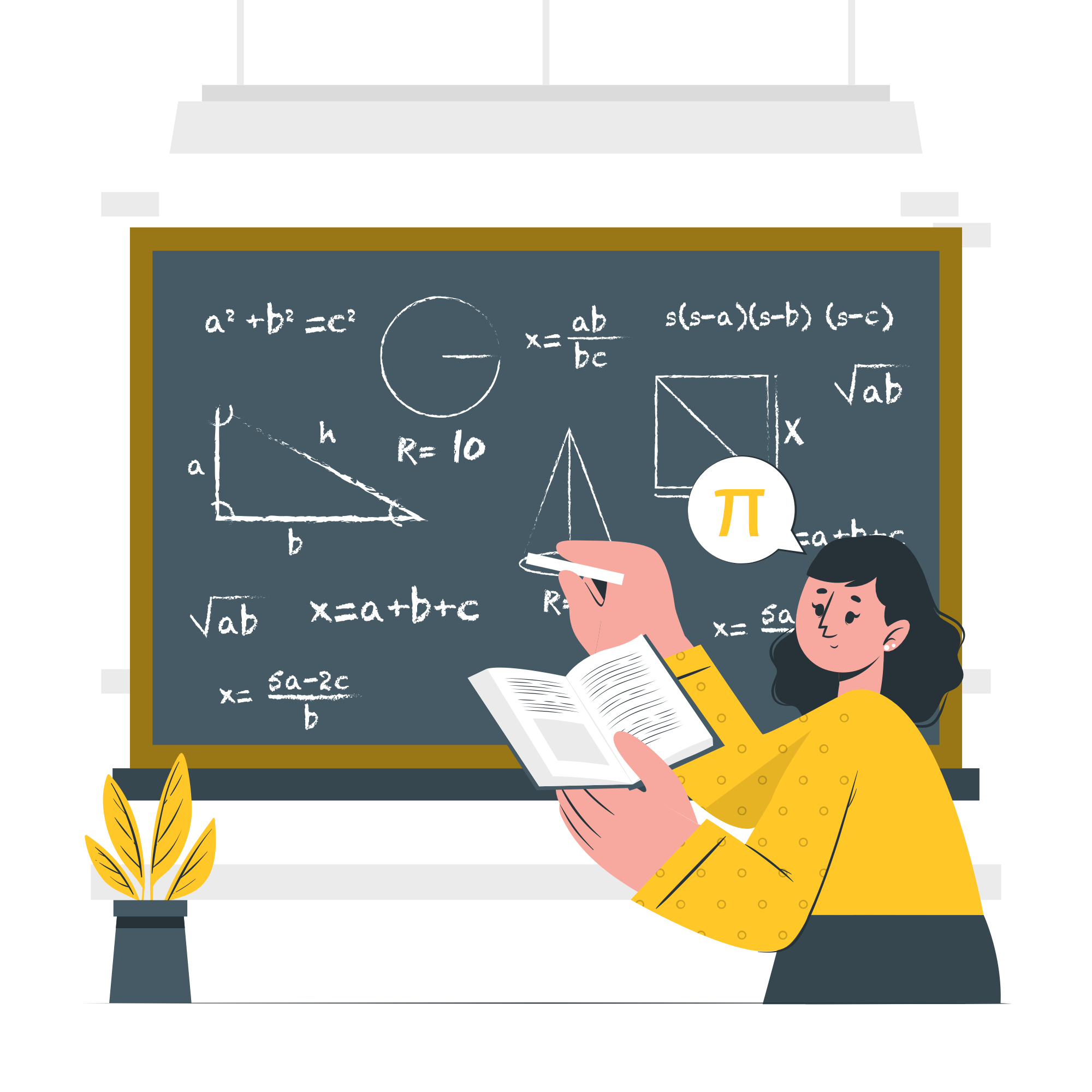 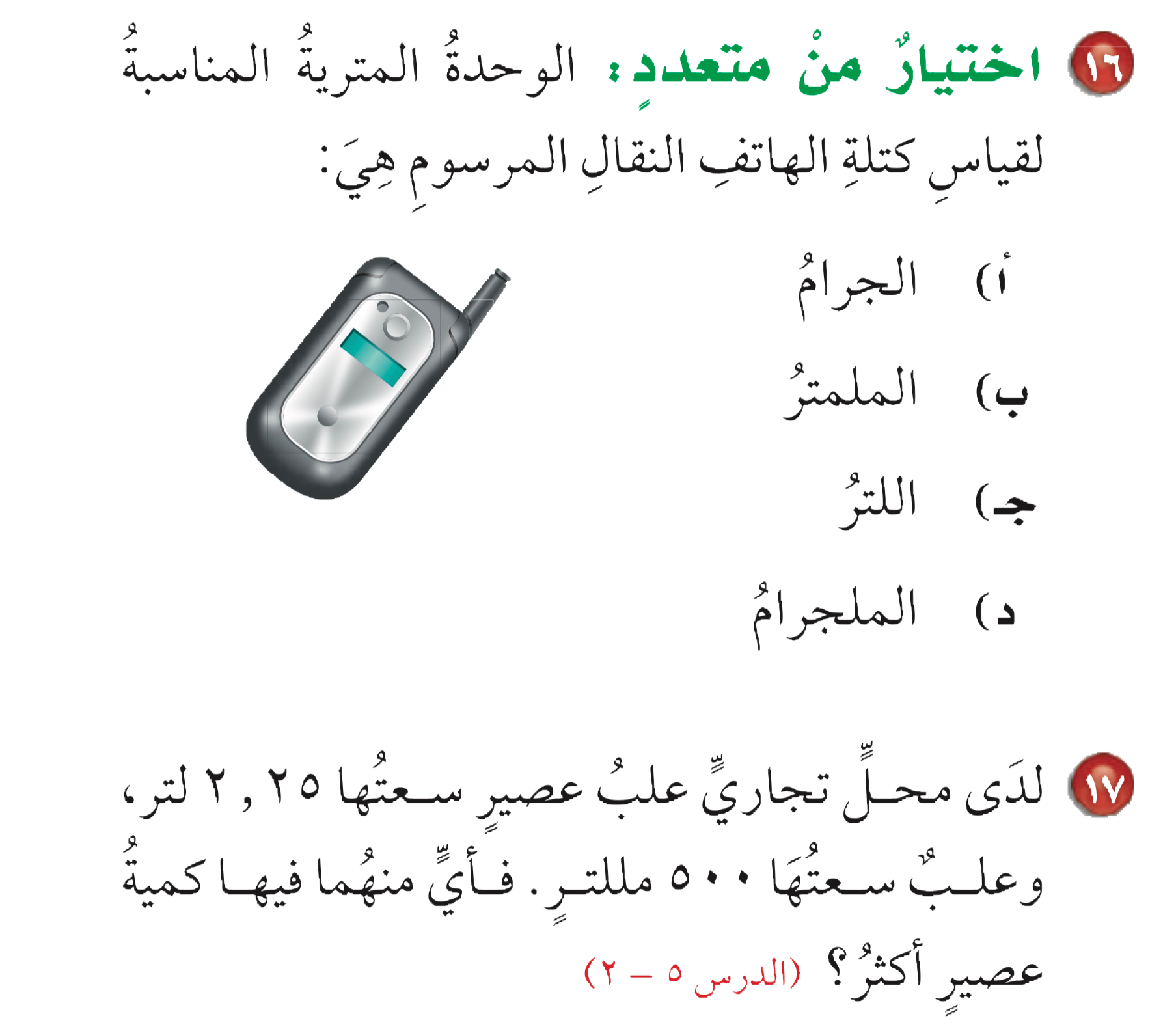 ٢٫٢٥ ل = ٢٢٥٠ مل
٢٢٥٠ مل > ٥٠٠ مل
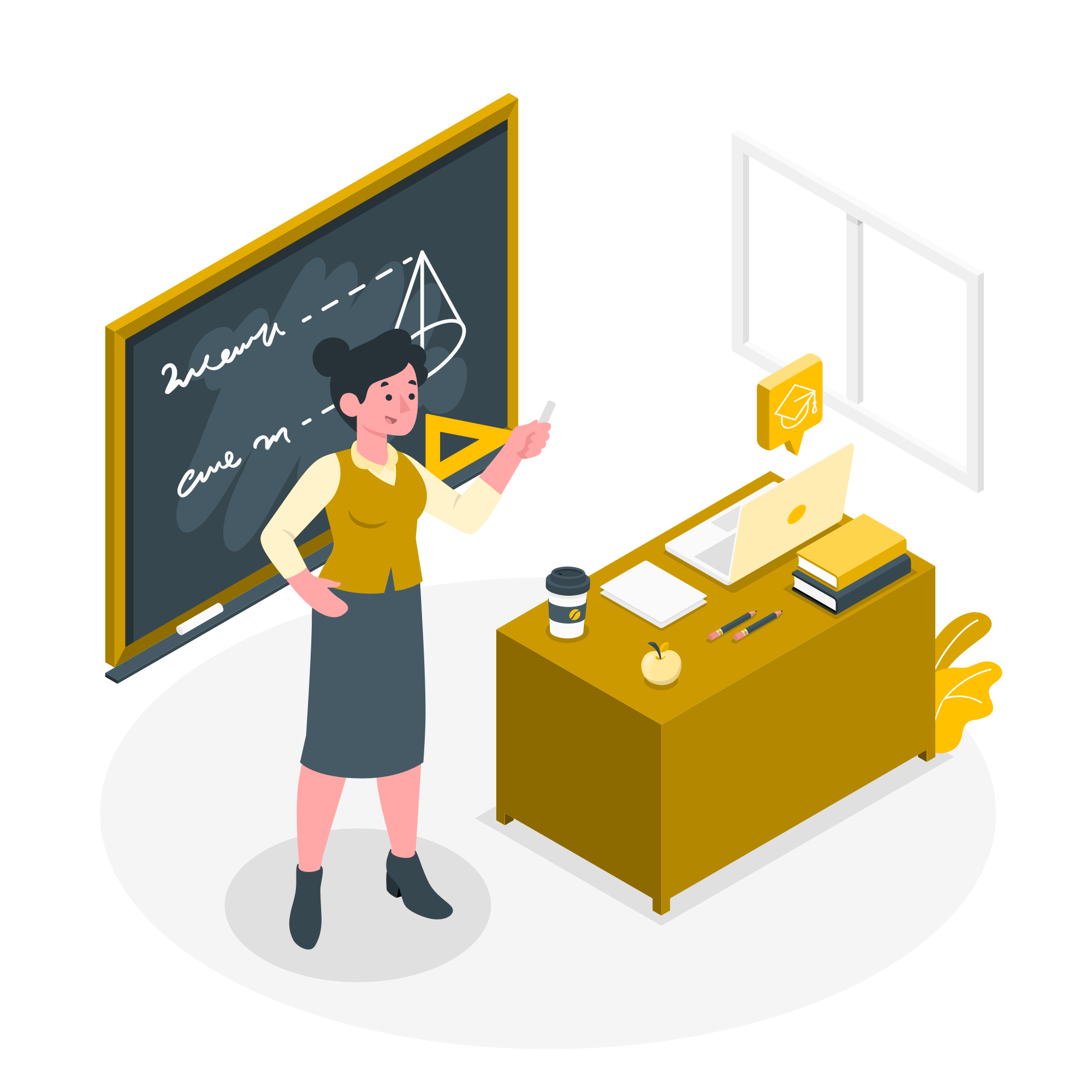